佛教慈濟基金會
2023年歲末祝福物資說明
結緣品、福慧燈及紅包準備方式說明
海外版
上人場次包含委員慈誠場次及功能組場次，以下簡稱-上人場次
慈濟福慧燈
紀念金幣福慧紅包與兒童金幣福慧紅包
上人場次
慈濟福慧燈(2013年款-上人場次使用)
慈濟福慧燈：非結緣品，每場次需回收、點算與確認電池狀況。
請各區總務或工作團隊成立福慧燈組，務必落實福慧燈數量清點，避免遺失。
依現場設計，使用福慧燈進行布置，注意電池狀況，確實清點、收存。
上人場次
慈濟福慧燈(2013年款-上人場次使用)
2013年版之福慧燈，燈芯處製作精巧，為專利發明，請小心放置，勿疊放、用力按壓或扭轉。
福慧燈為省電設計，每盞需要兩顆3號電池，壽命可至150小時。
上人場次
慈濟福慧燈(2013年款-上人場次使用)
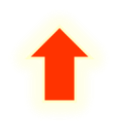 《點燈方式》食指放於白色按鈕處，輕輕點按。
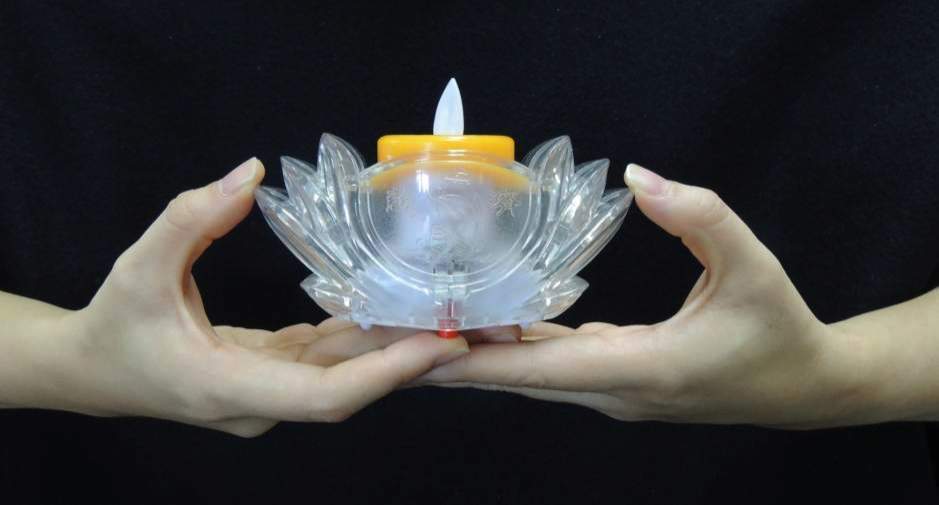 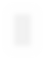 上人場次
紀念金幣福慧紅包與兒童金幣福慧紅包
福慧紅包：紀念金幣福慧紅包，一人一只(6歲以下兒童除外)
上人場次以 「紀念金幣福慧紅包」為傳家紅包。
上人場次
上人場次以「紀念金幣福慧紅包」為傳家紅包
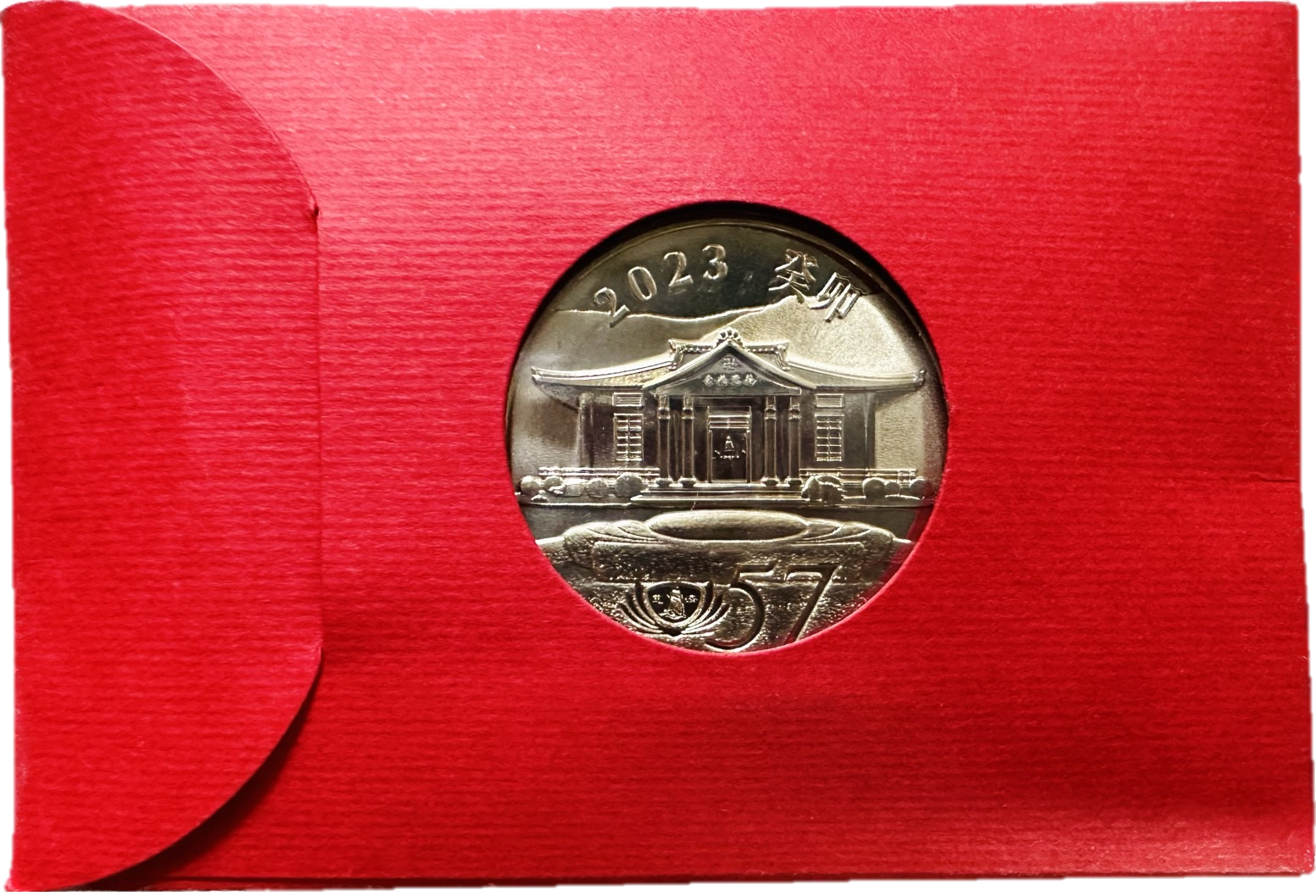 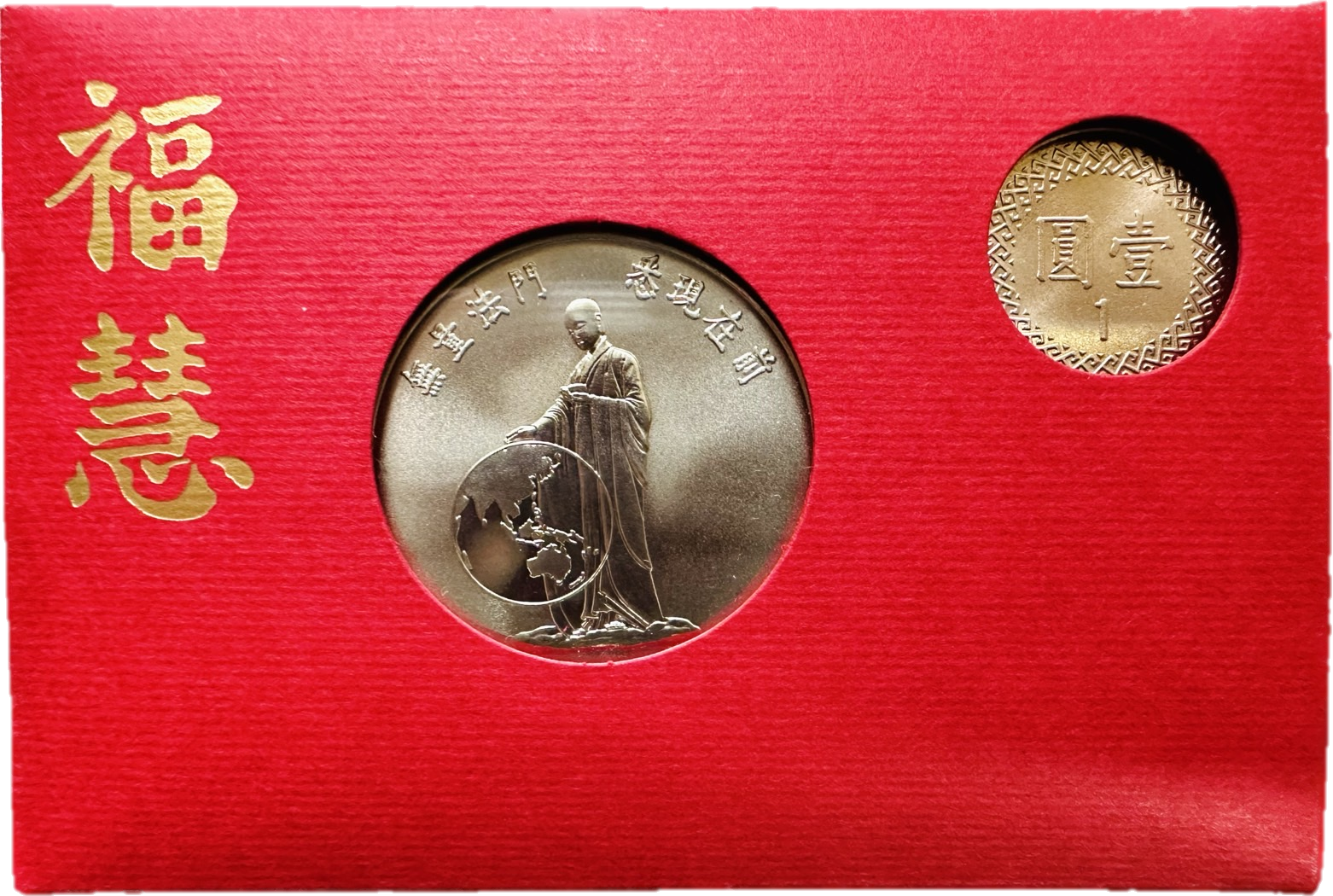 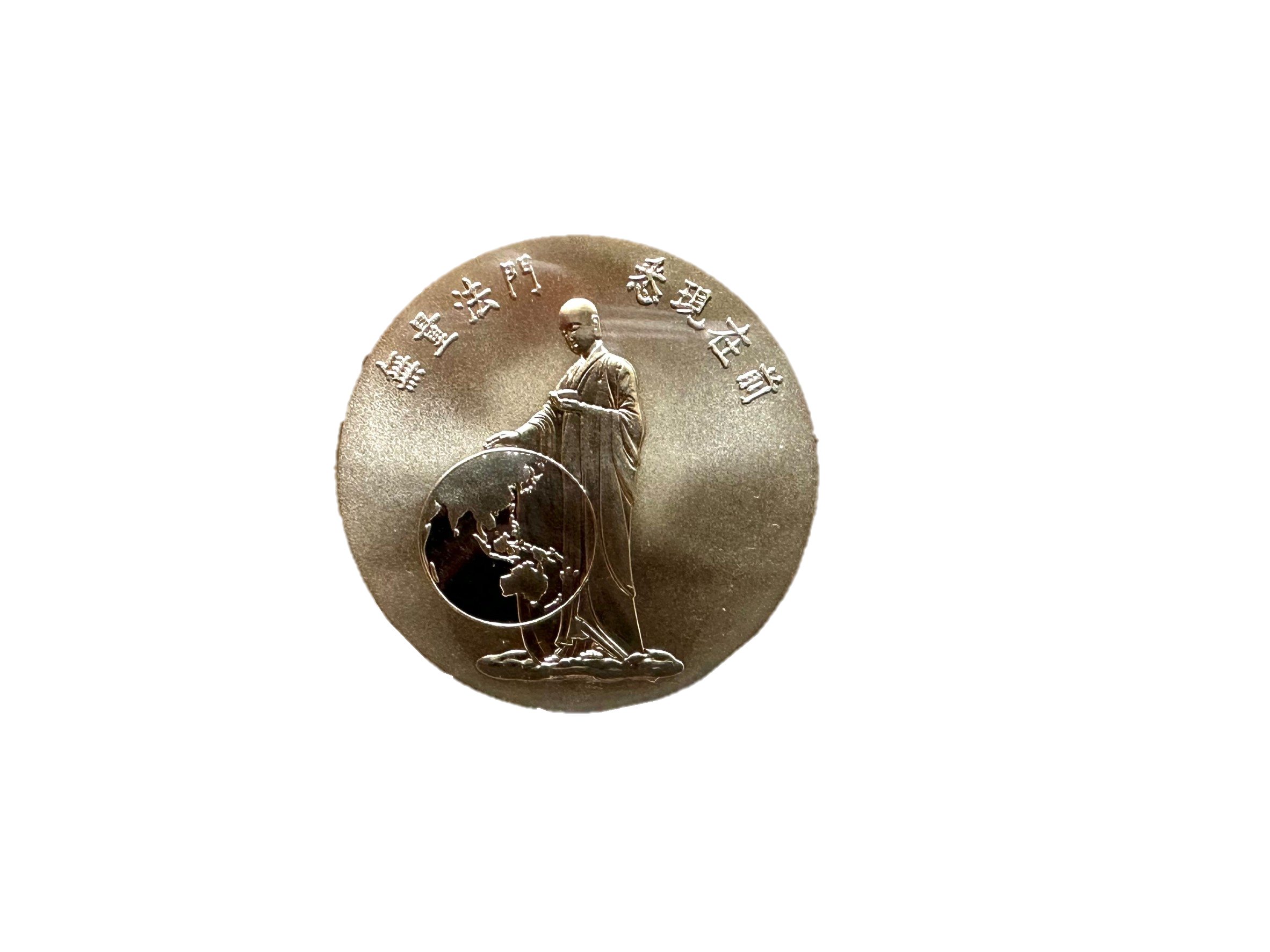 上人場次
莊嚴的擺盤方式
上人場次
恭請　上人傳承的紅包擺法
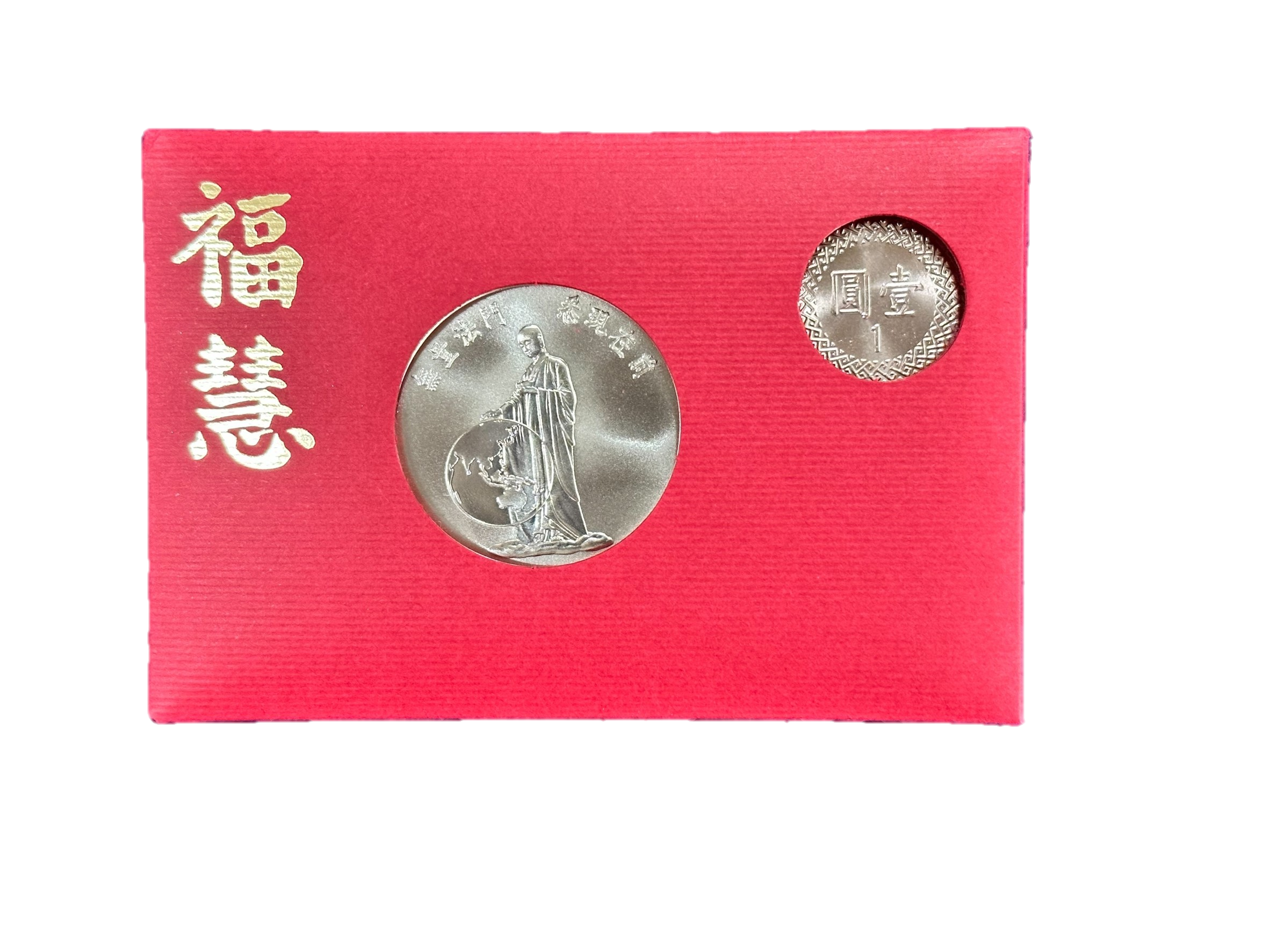 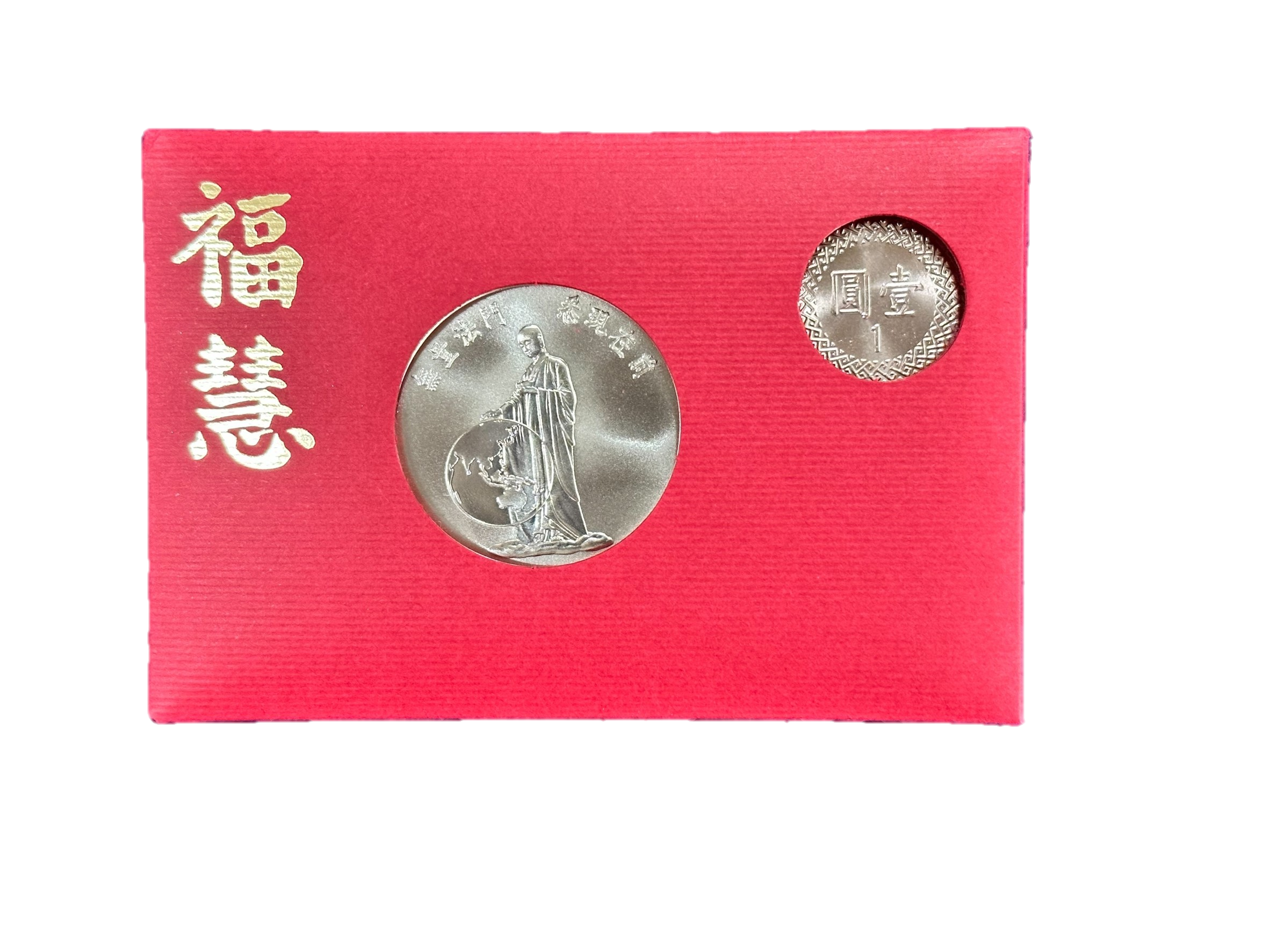 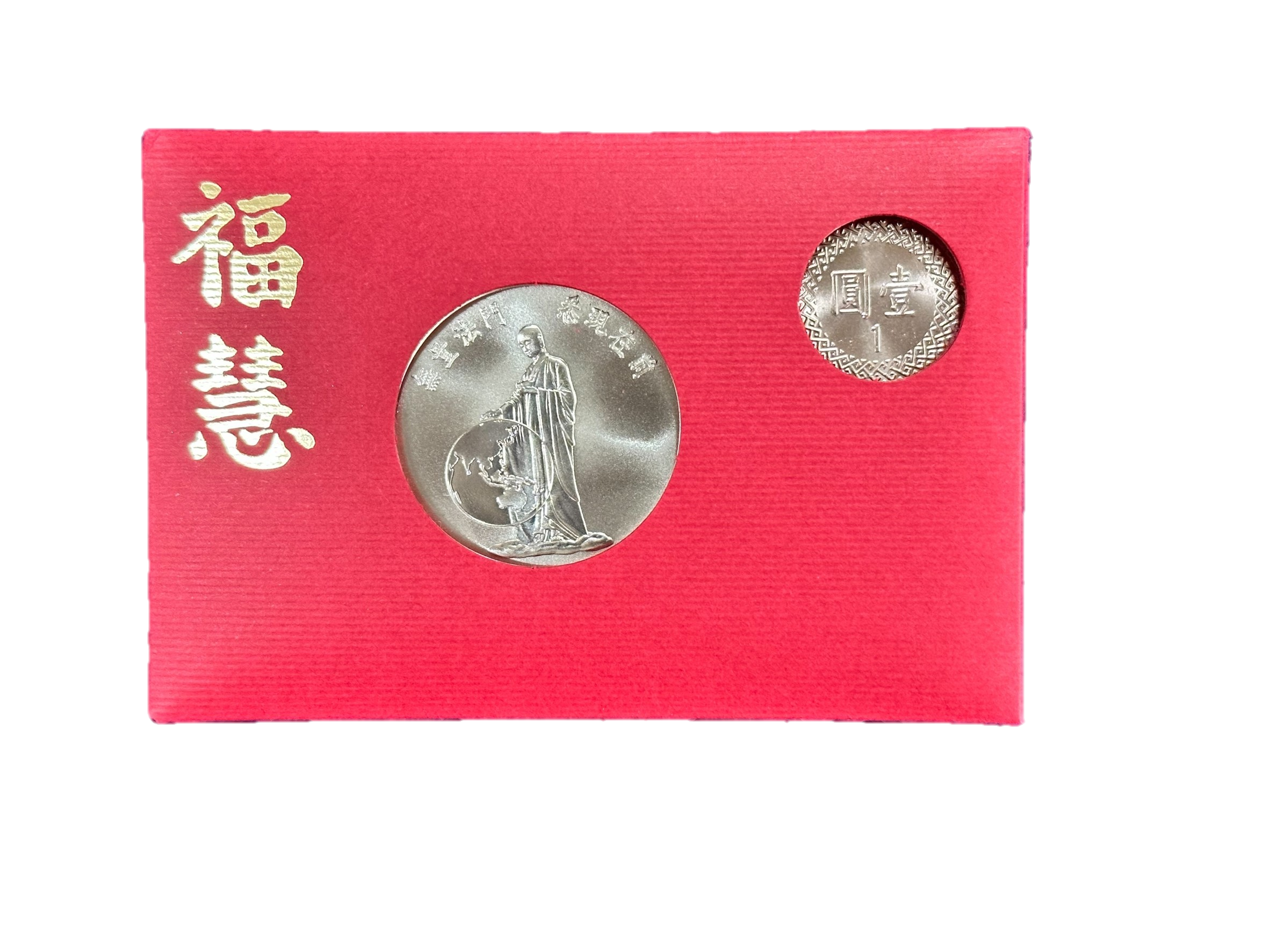 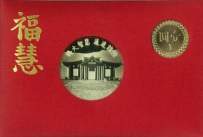 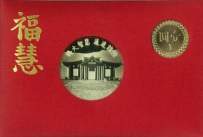 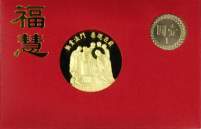 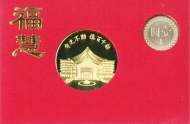 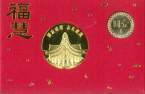 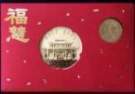 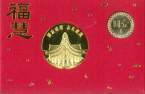 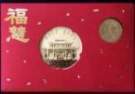 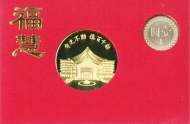 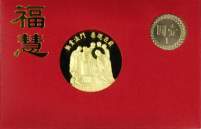 傳承的紅包，
請單只擺放，
3行3列
(共9只)
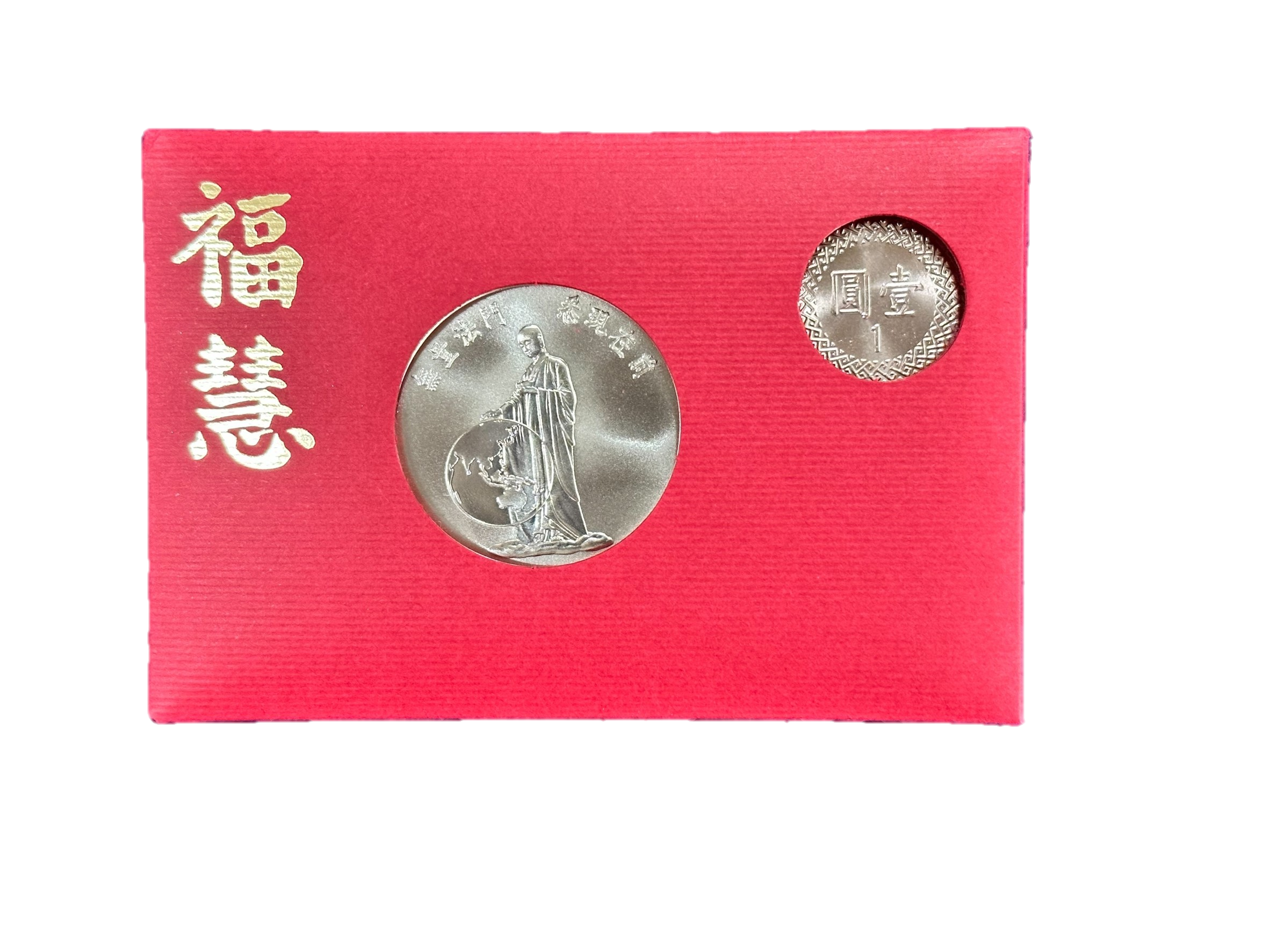 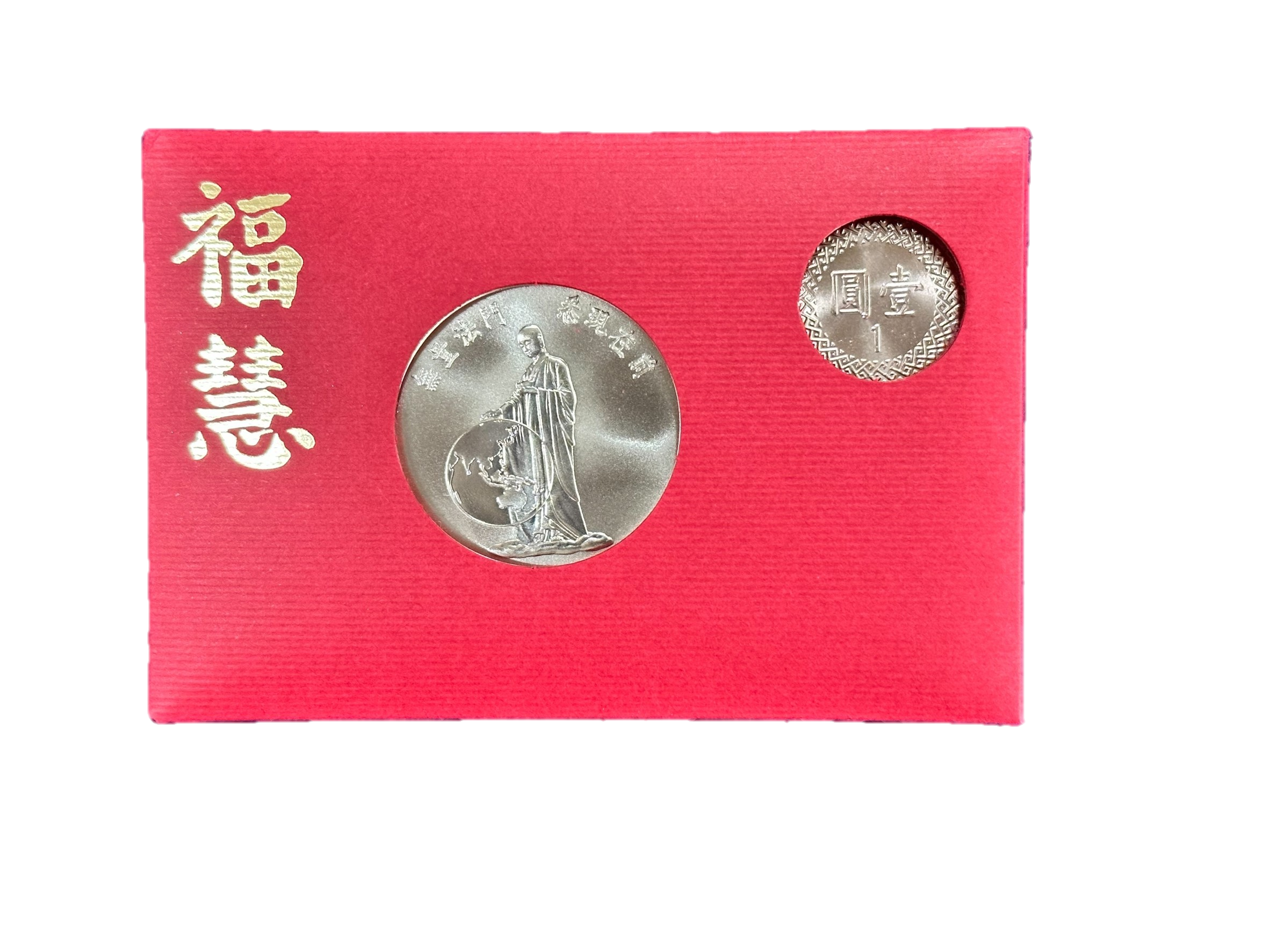 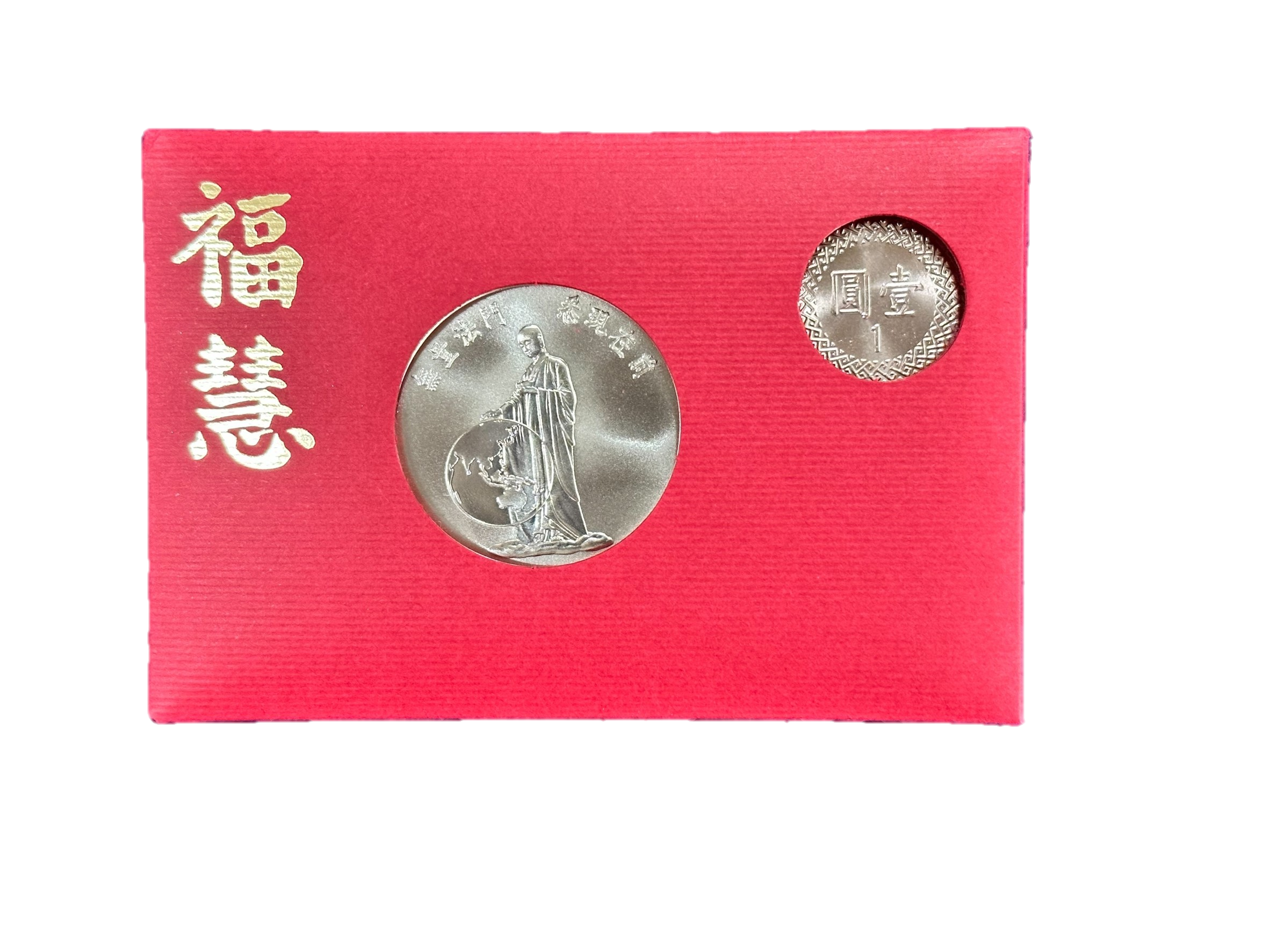 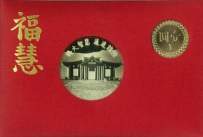 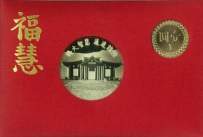 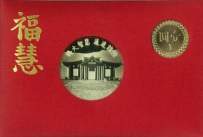 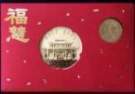 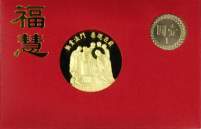 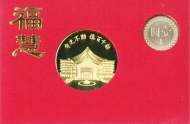 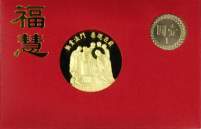 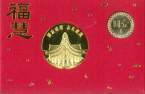 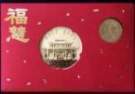 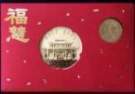 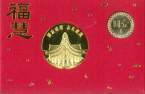 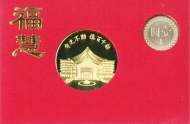 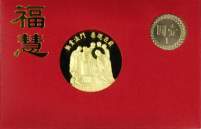 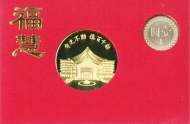 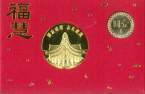 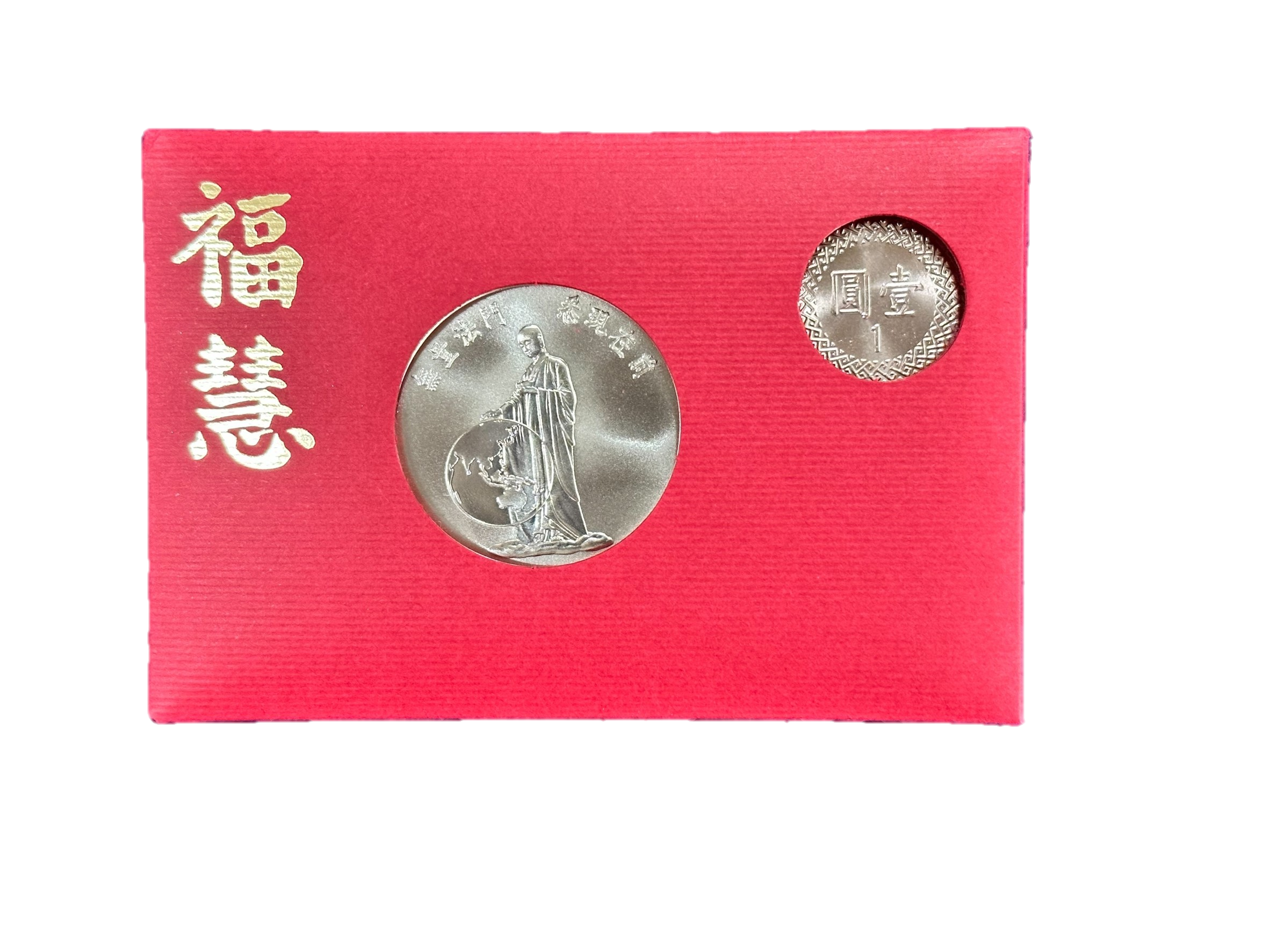 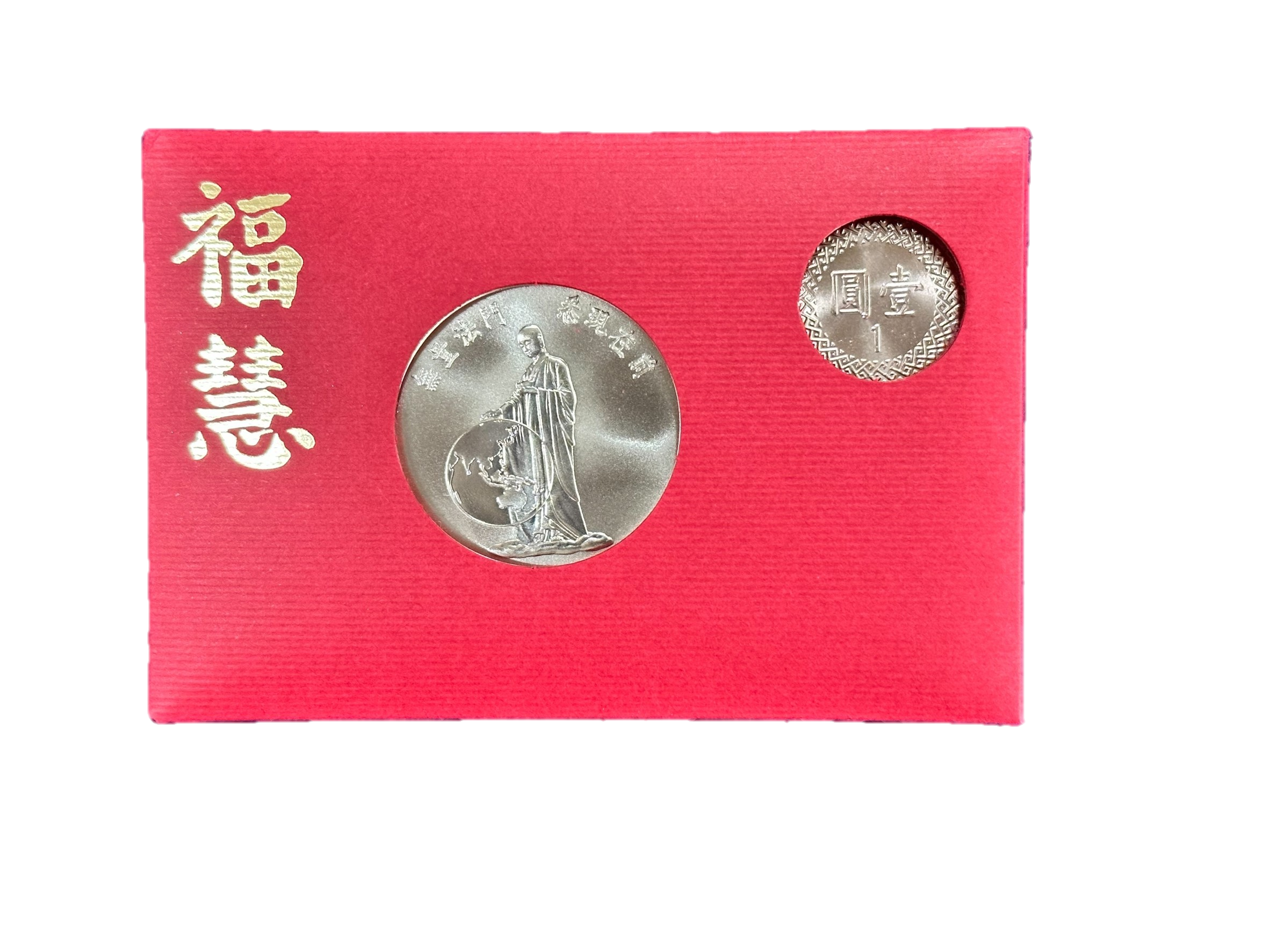 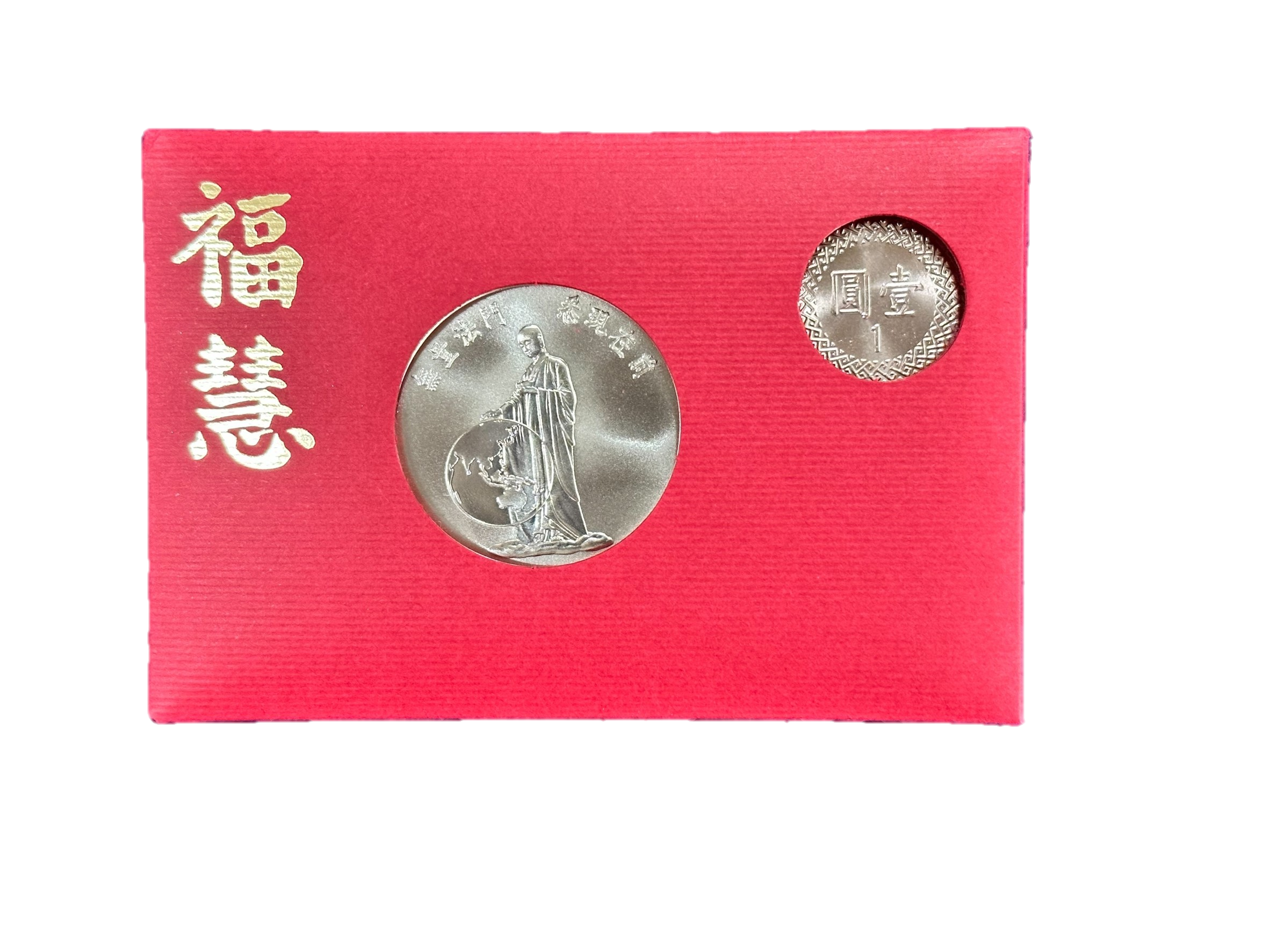 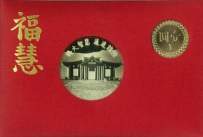 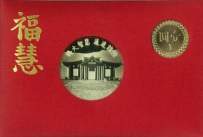 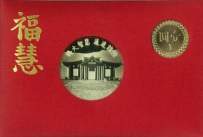 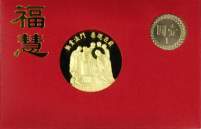 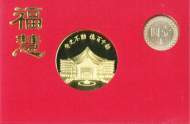 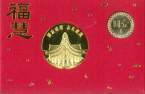 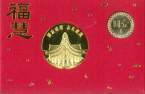 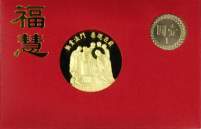 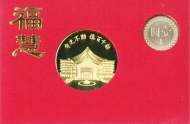 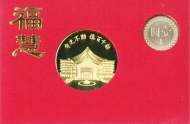 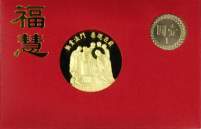 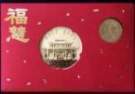 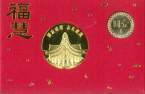 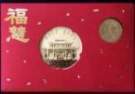 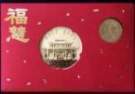 上人場次
恭請　上人傳承的紅包(示範：「福慧」字樣面對捧盤師姊）
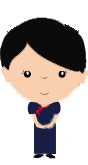 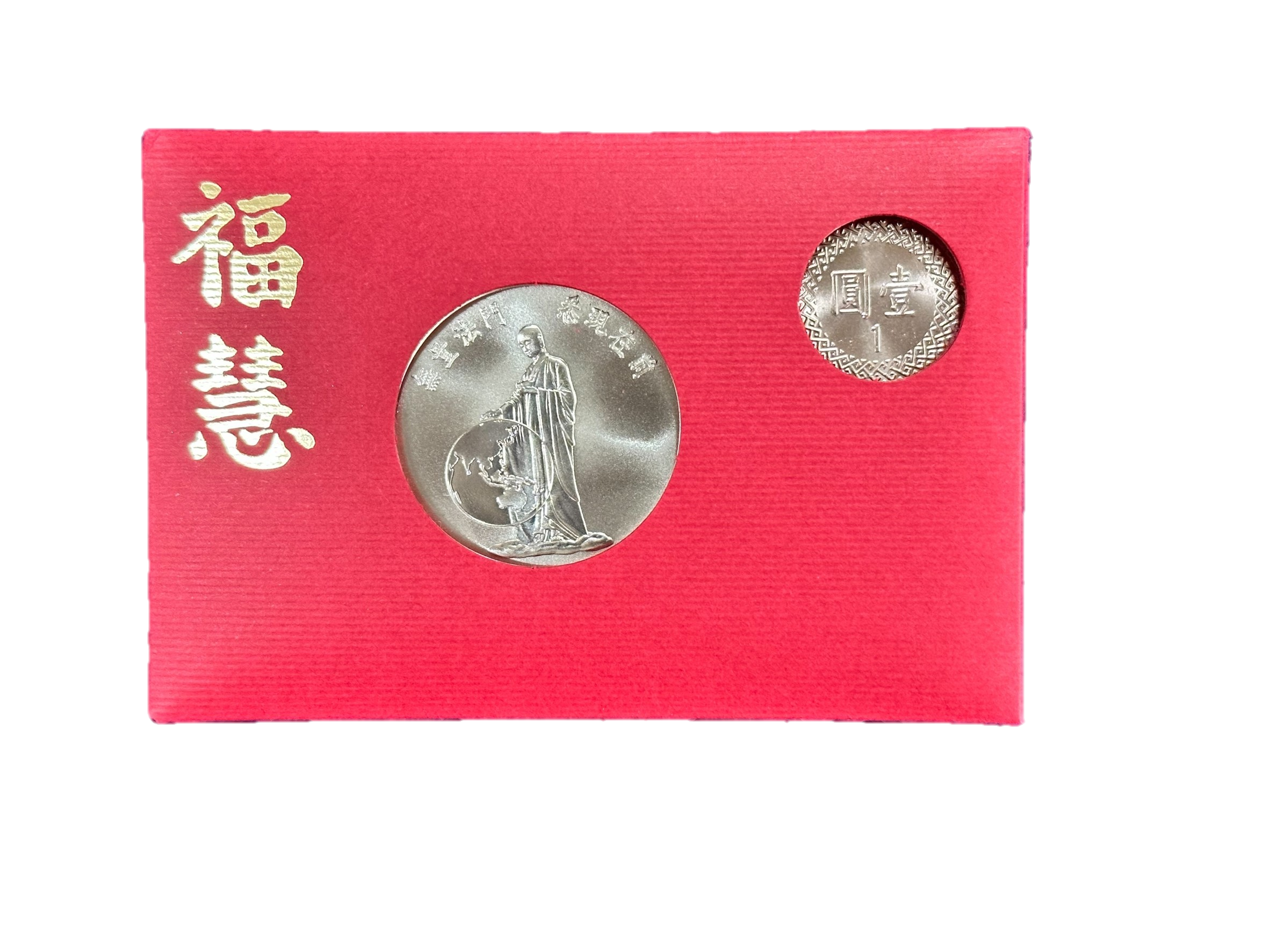 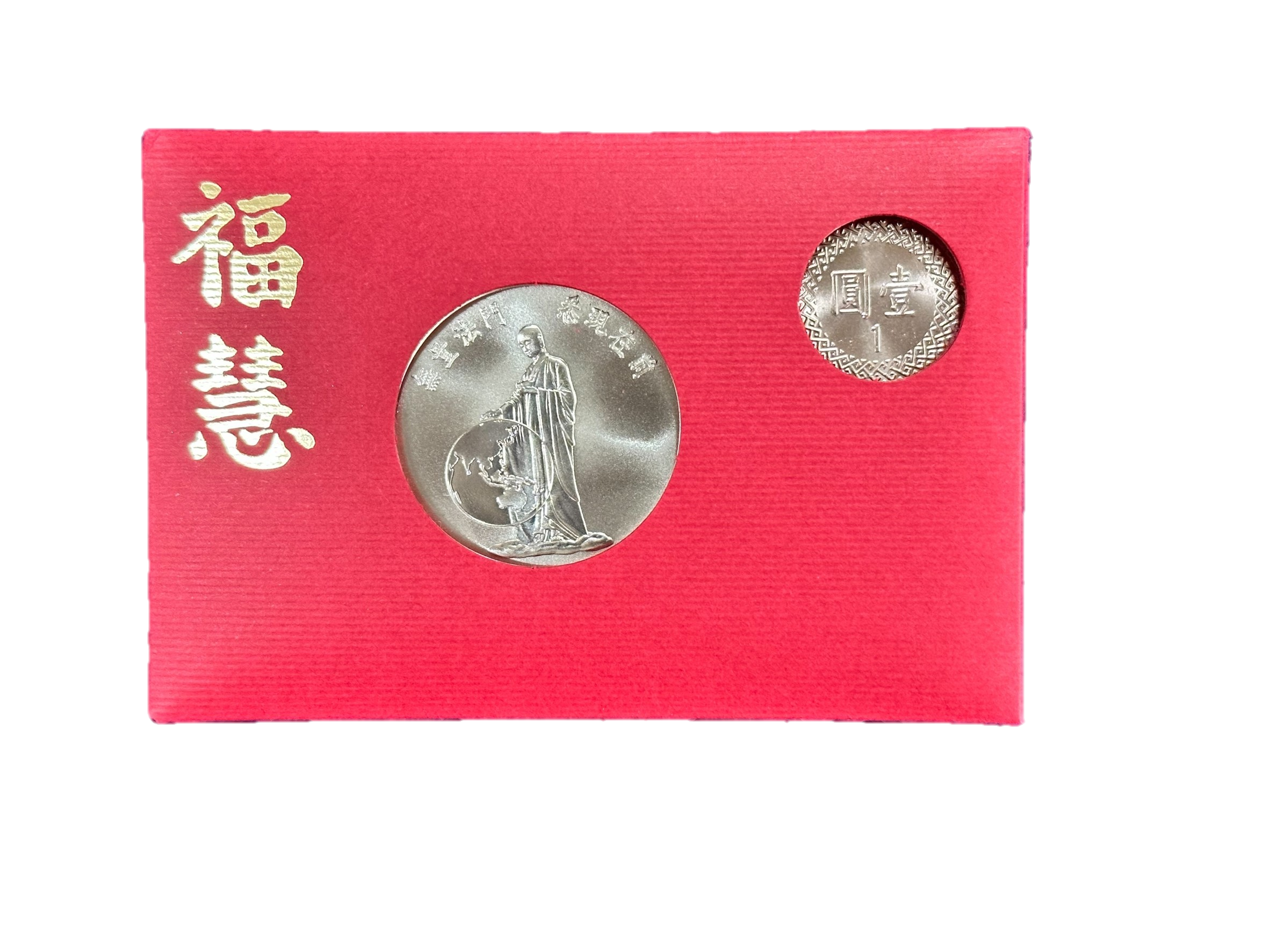 順勢往右呈遞給
上人
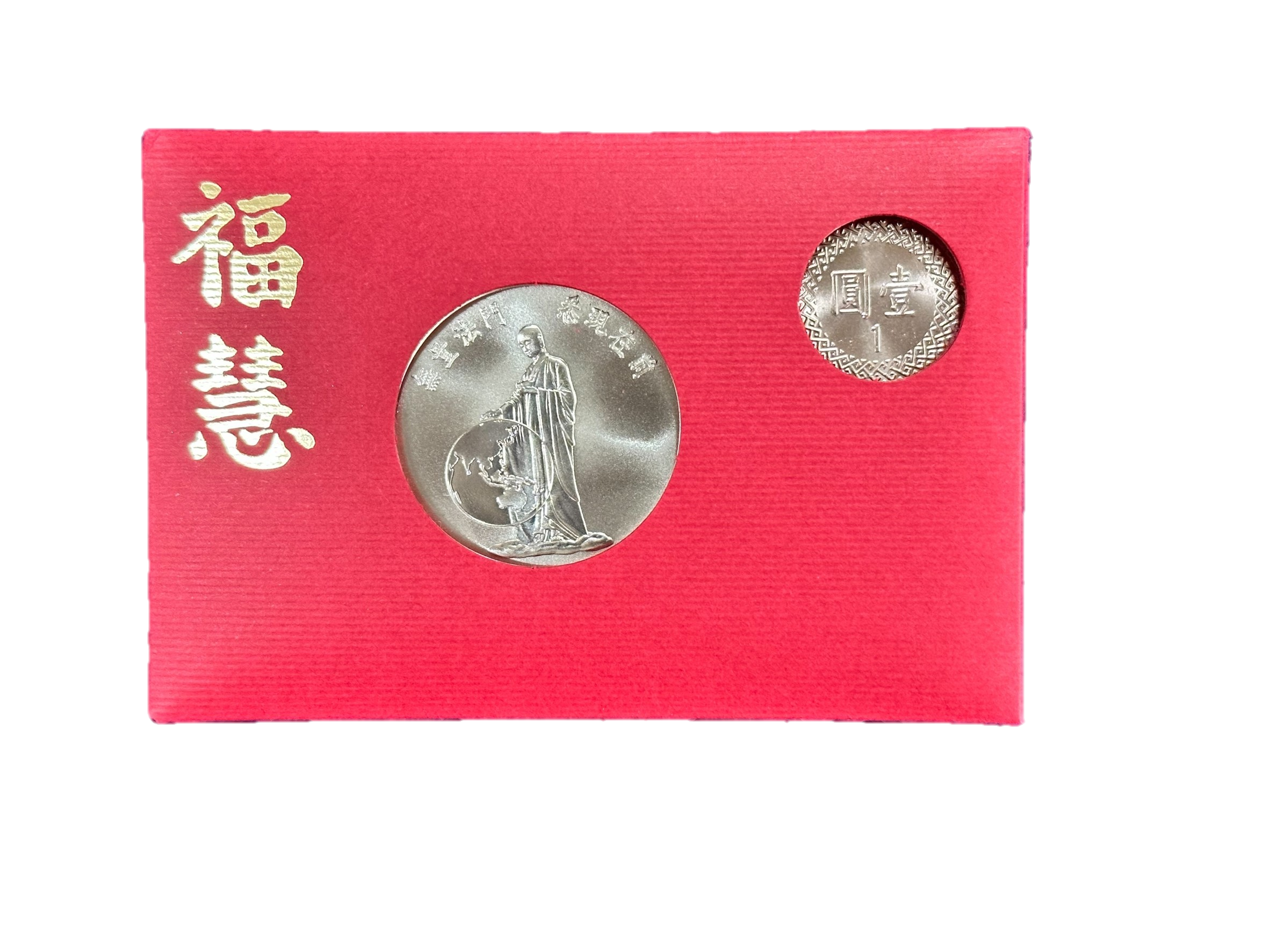 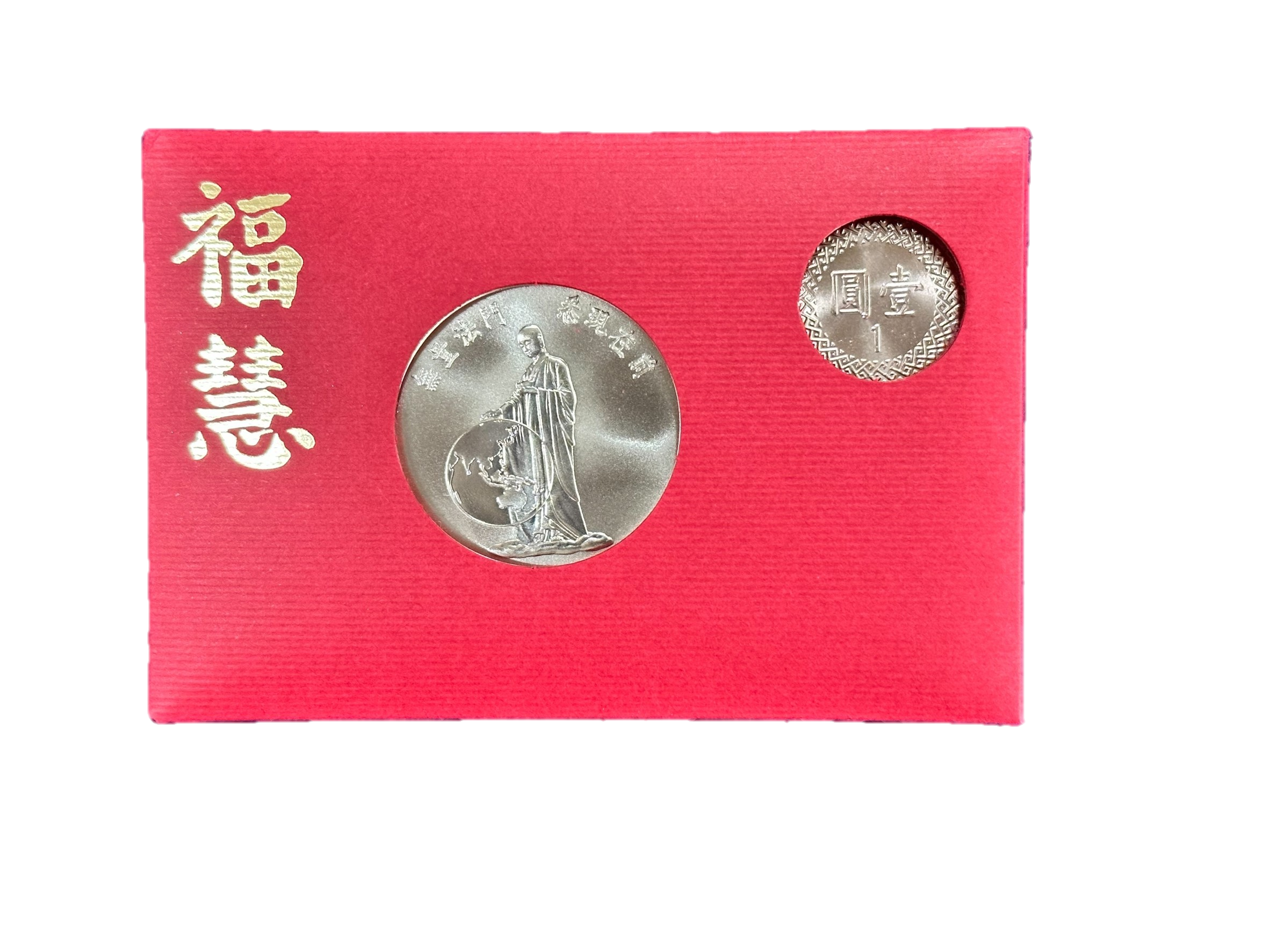 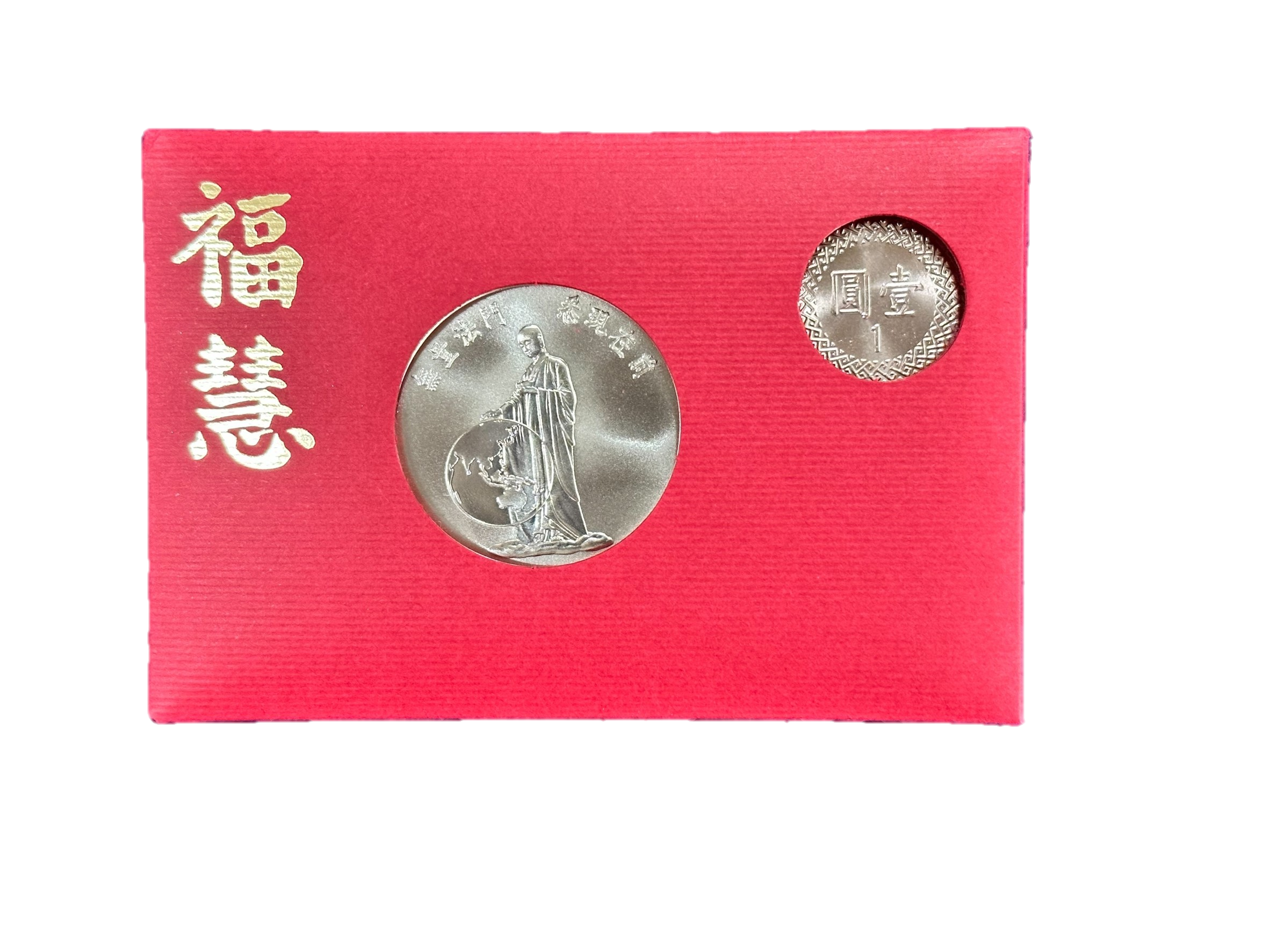 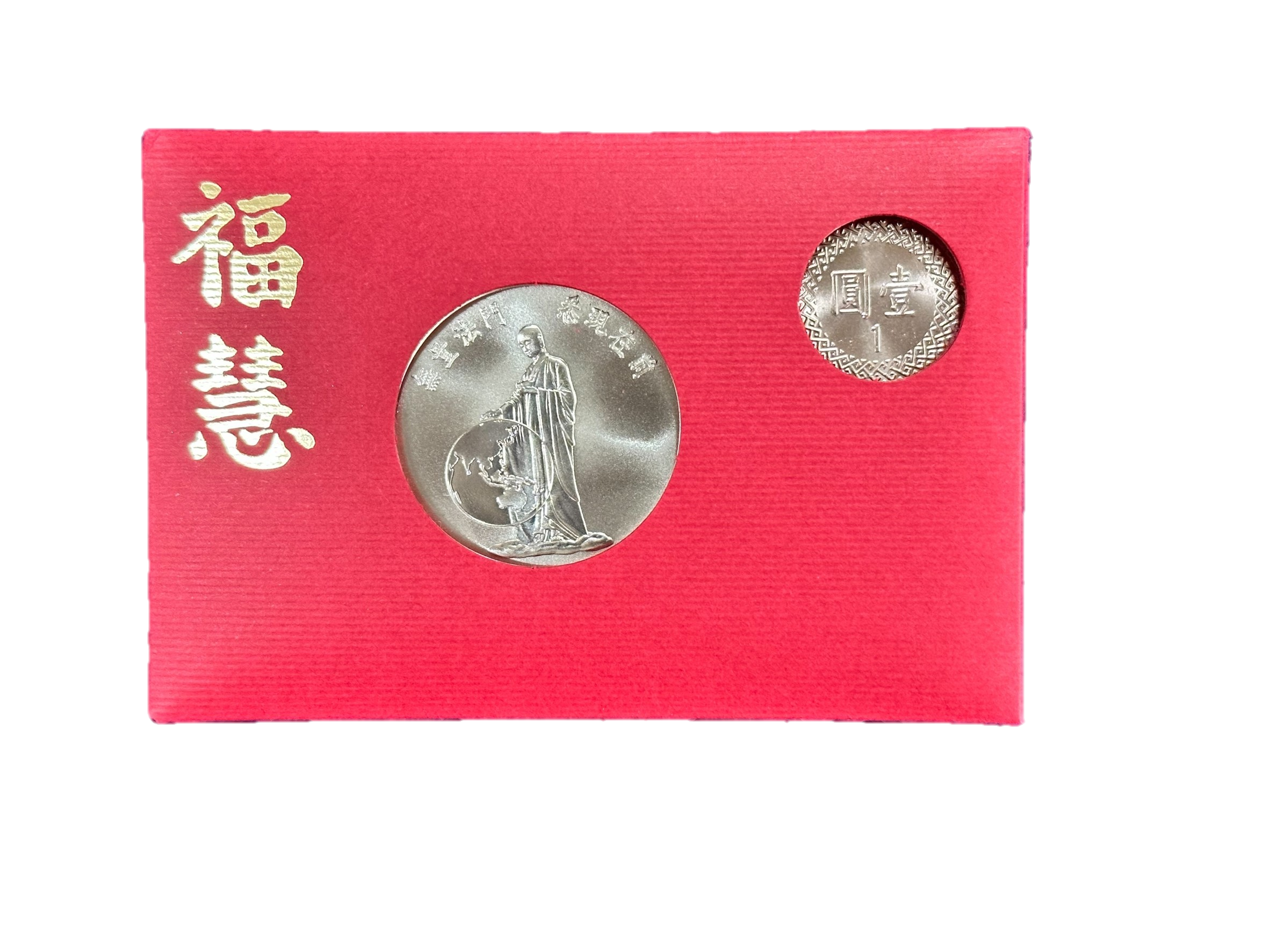 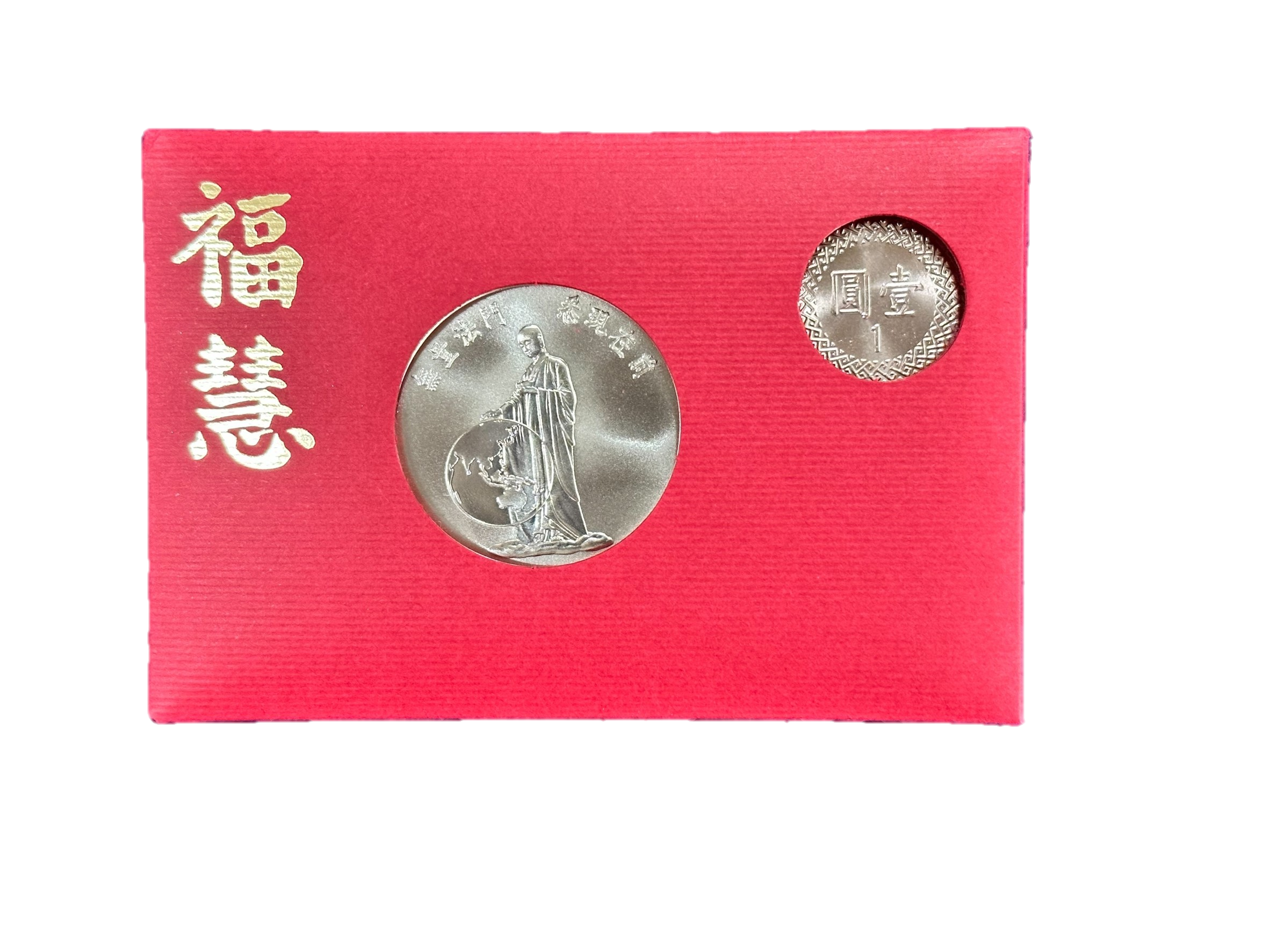 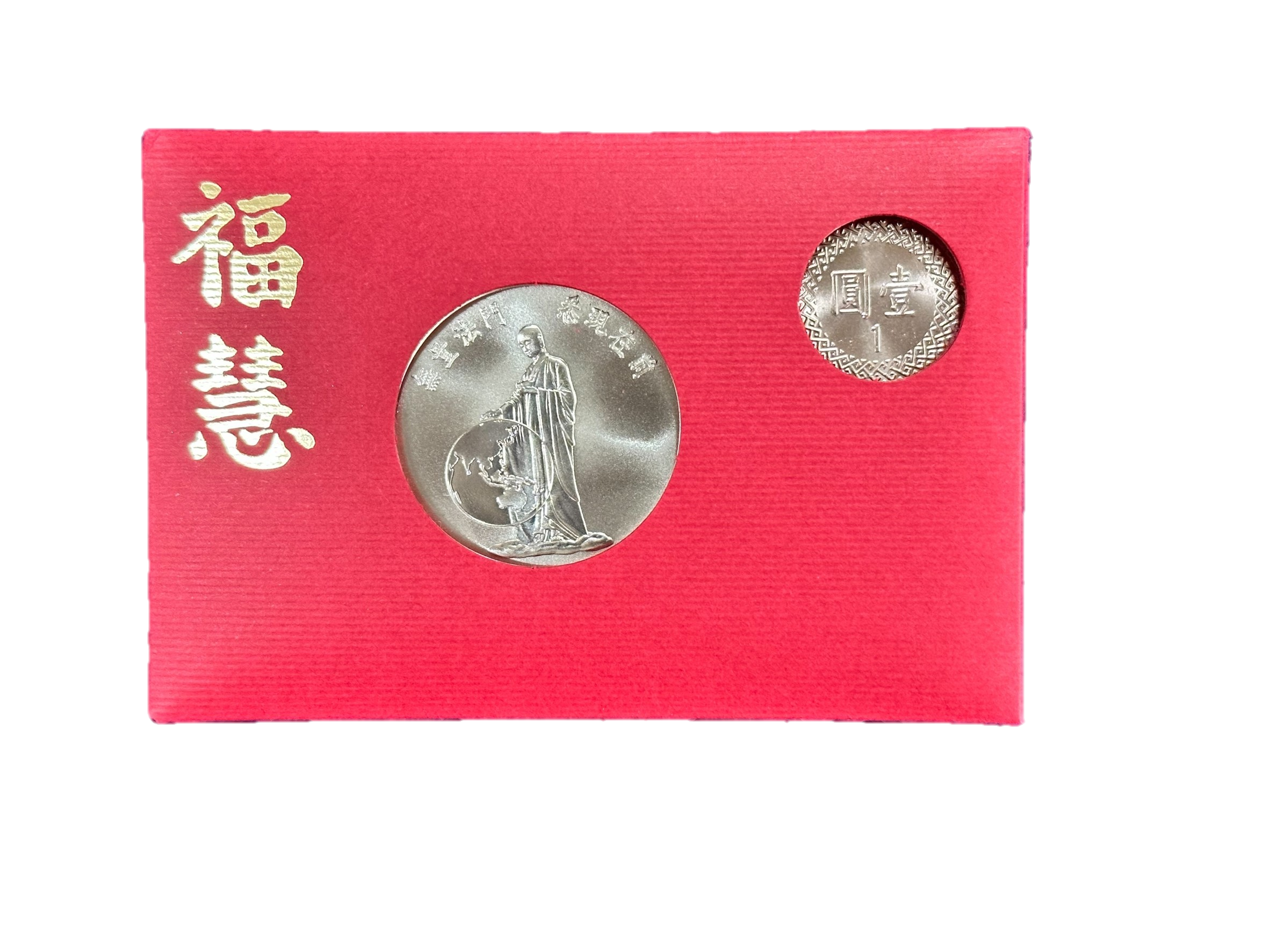 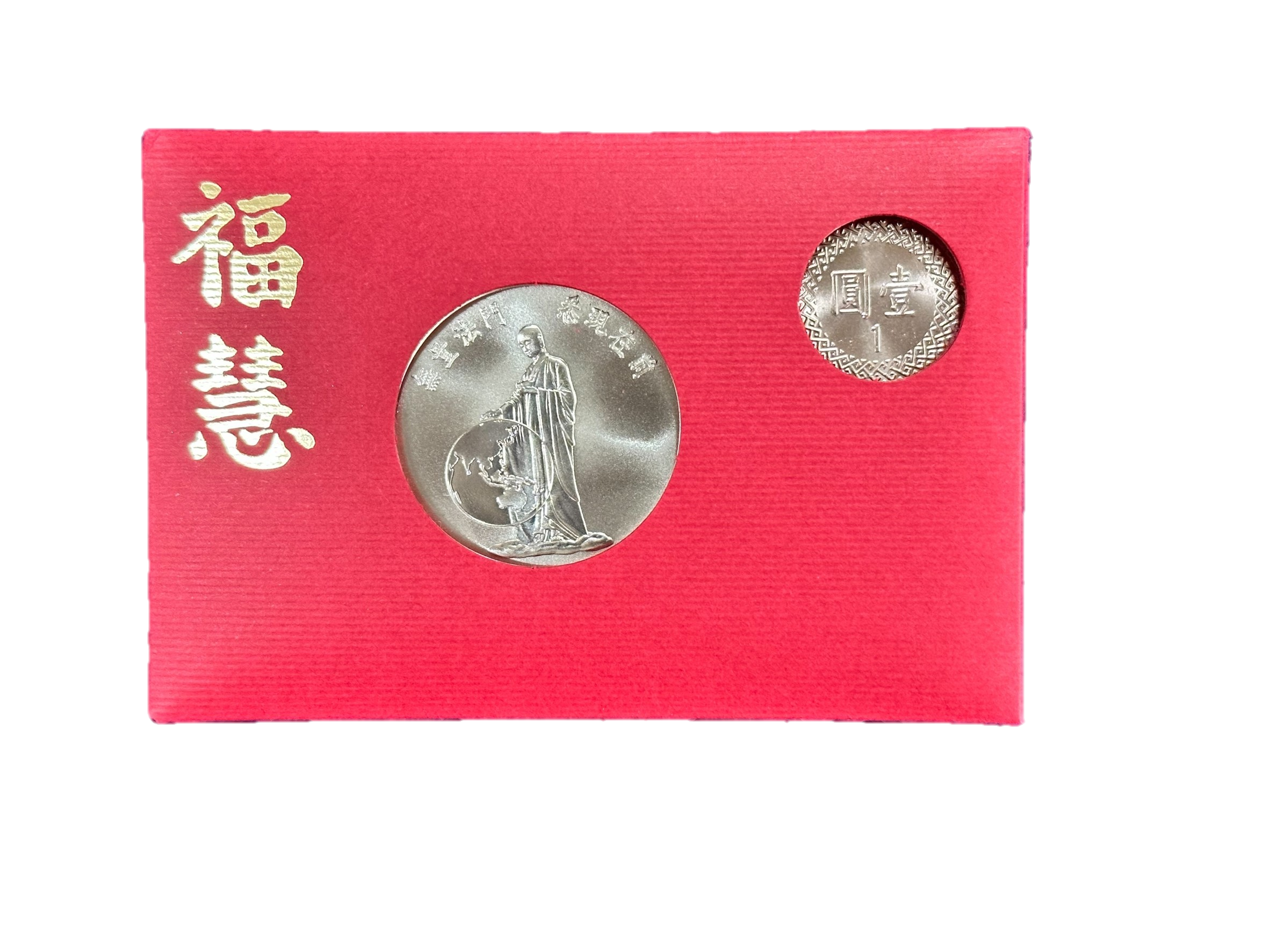 上人發福慧紅包的擺法
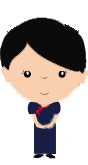 師姊捧盤，
自己看到的是
反向的「福慧」字樣。
1疊6只，擺放3-2-3 疊，
（共48只）。
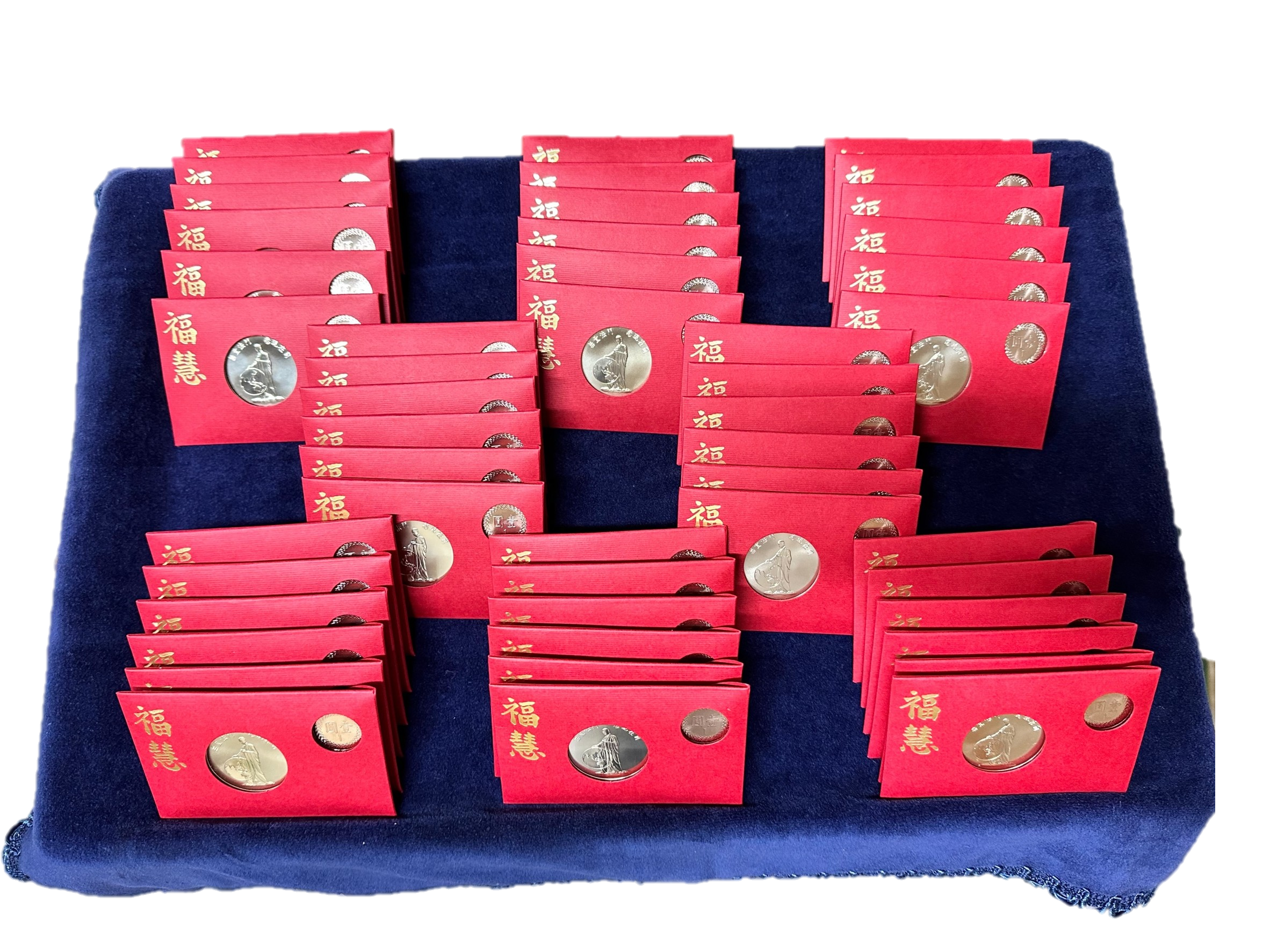 兒童金幣福慧紅包擺法
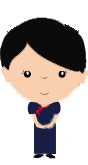 師姊捧盤，
自己看到的是
反向的「福慧」字樣。
兒童紅包，請以3~4只為一排進行擺放。
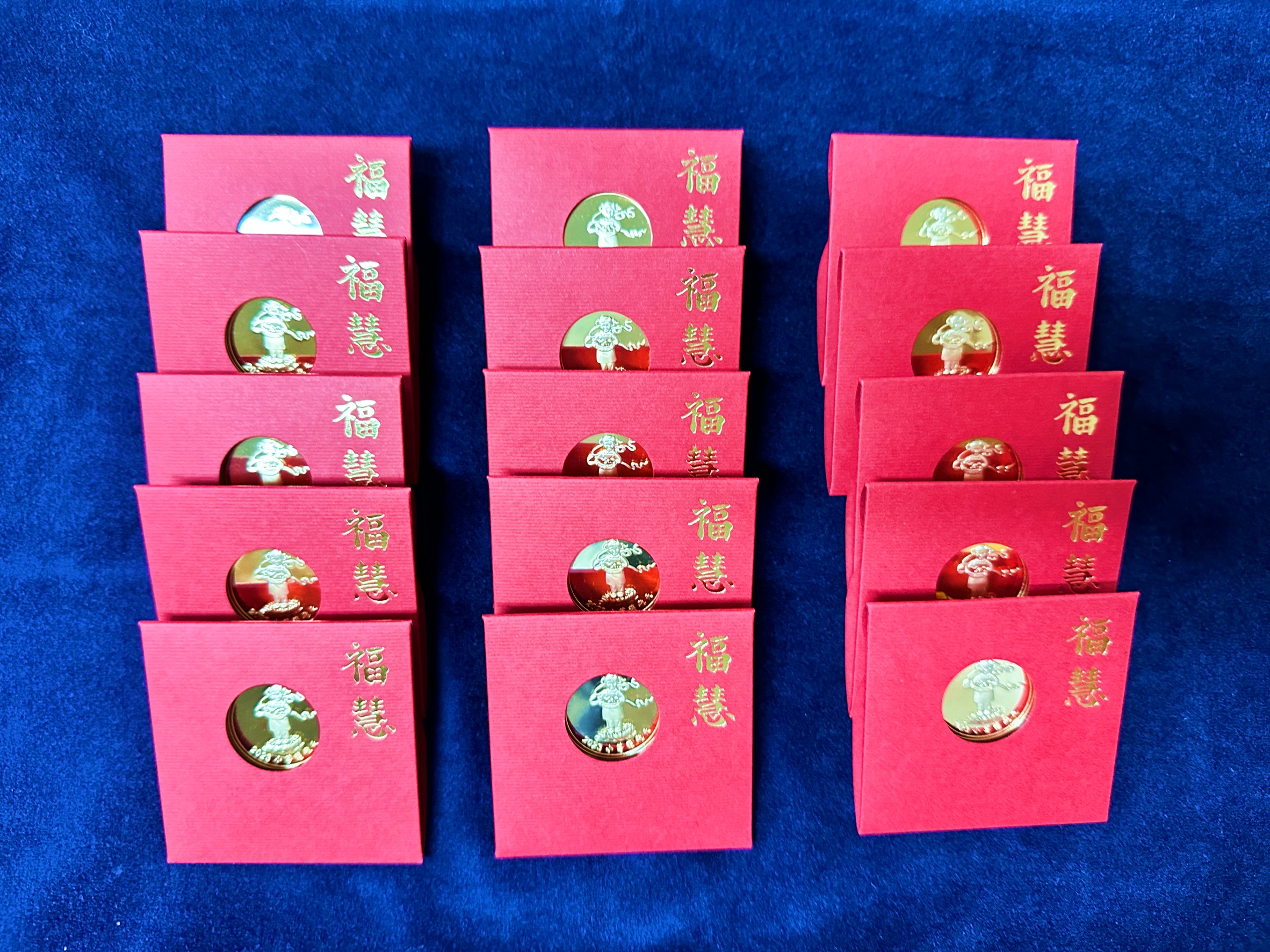 圖例.以2019年為範例
同場次精舍師父發福慧紅包的擺法
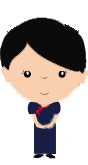 1疊6只，擺放3-2-3疊，兩邊擺上各2只兒童金幣福慧紅包(黃框)
（共48大＋4小）
師姊捧盤，
自己看到的是
反向的「福慧」字樣。
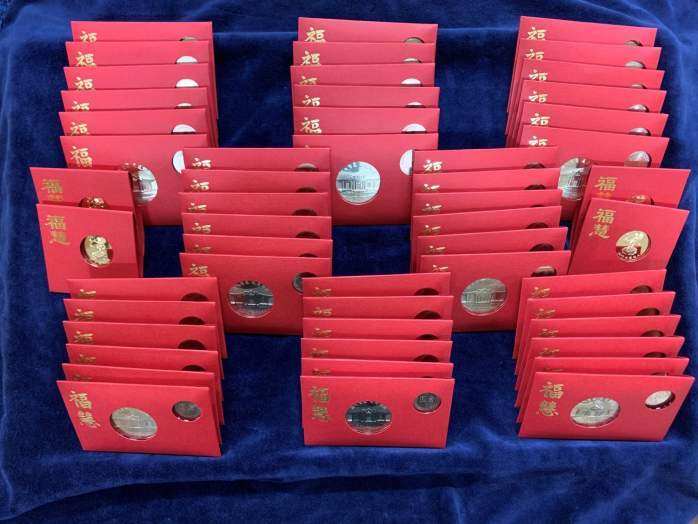 社區場次
福慧袋 (入場)
2011年款慈濟福慧燈
歡喜有緣福慧紅包與兒童福慧袋
社區場次
福慧袋(淨斯資糧)
入場每戶發一份福慧袋，內裝淨斯本草飲單包裝、淨斯茶包、淨斯穀糧餅乾
一戶超過5人到現場，發給2份福慧袋。
社區場次
福慧袋(淨斯資糧)組合順序由前至後淨斯本草飲、淨斯穀糧餅乾、淨斯茶包
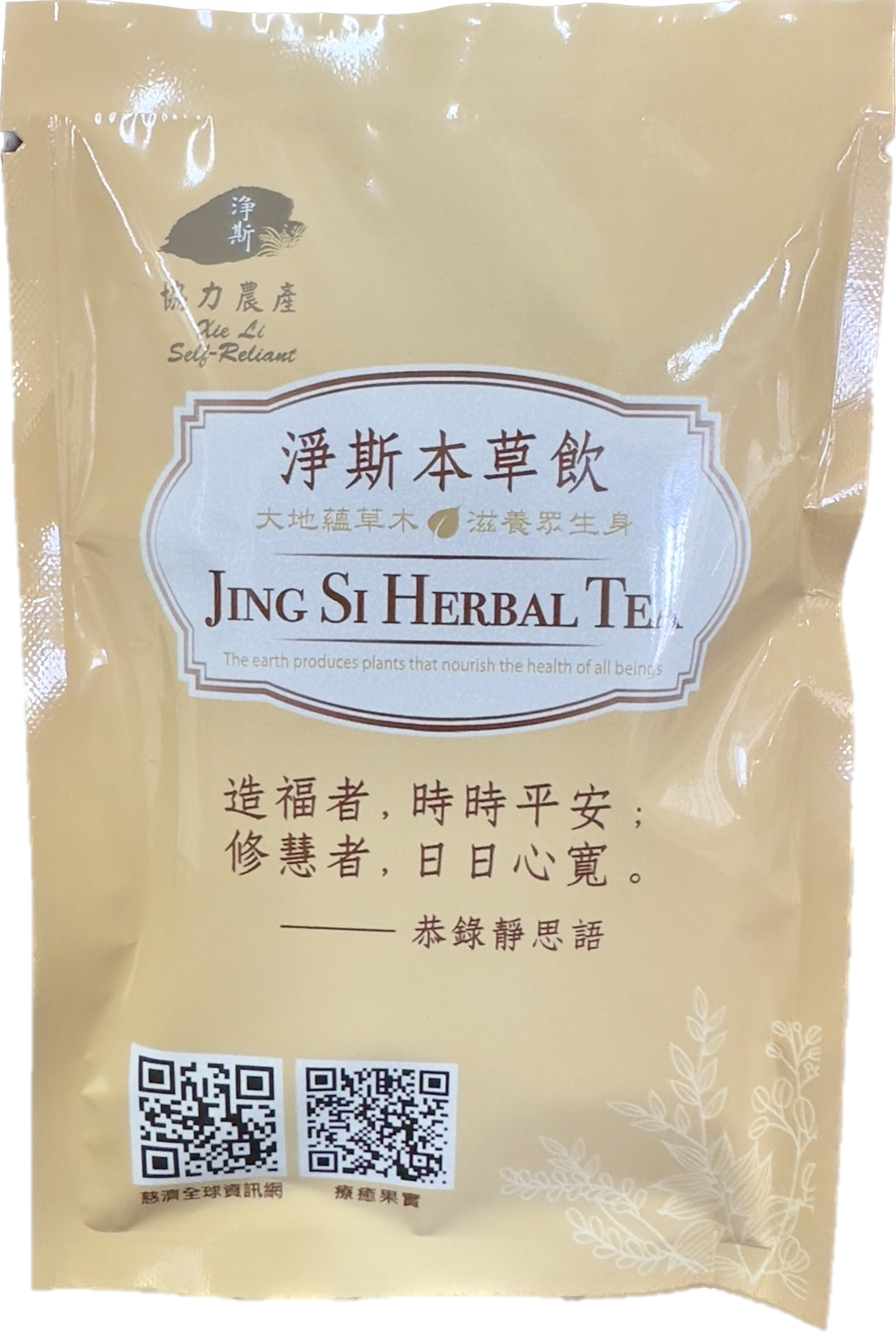 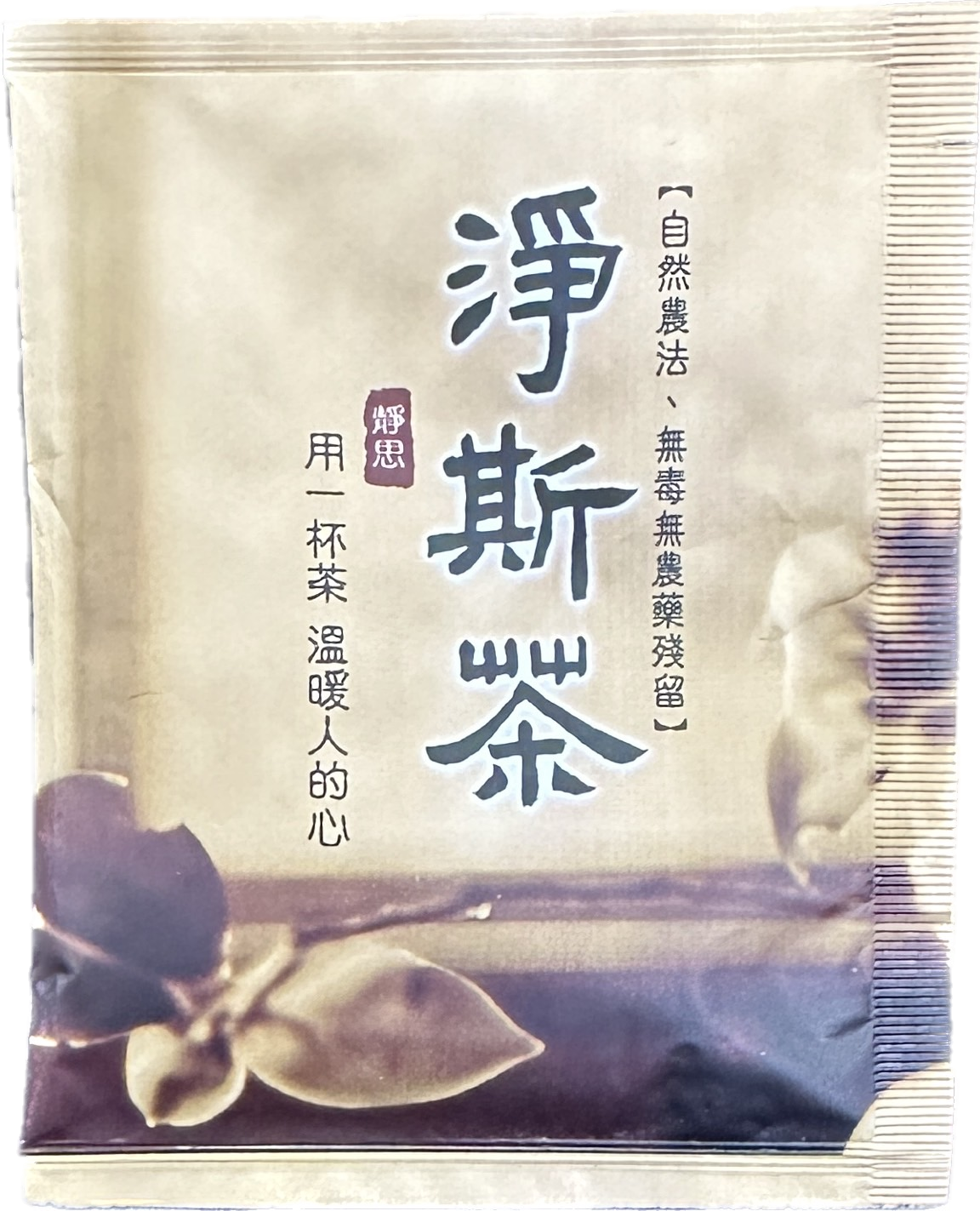 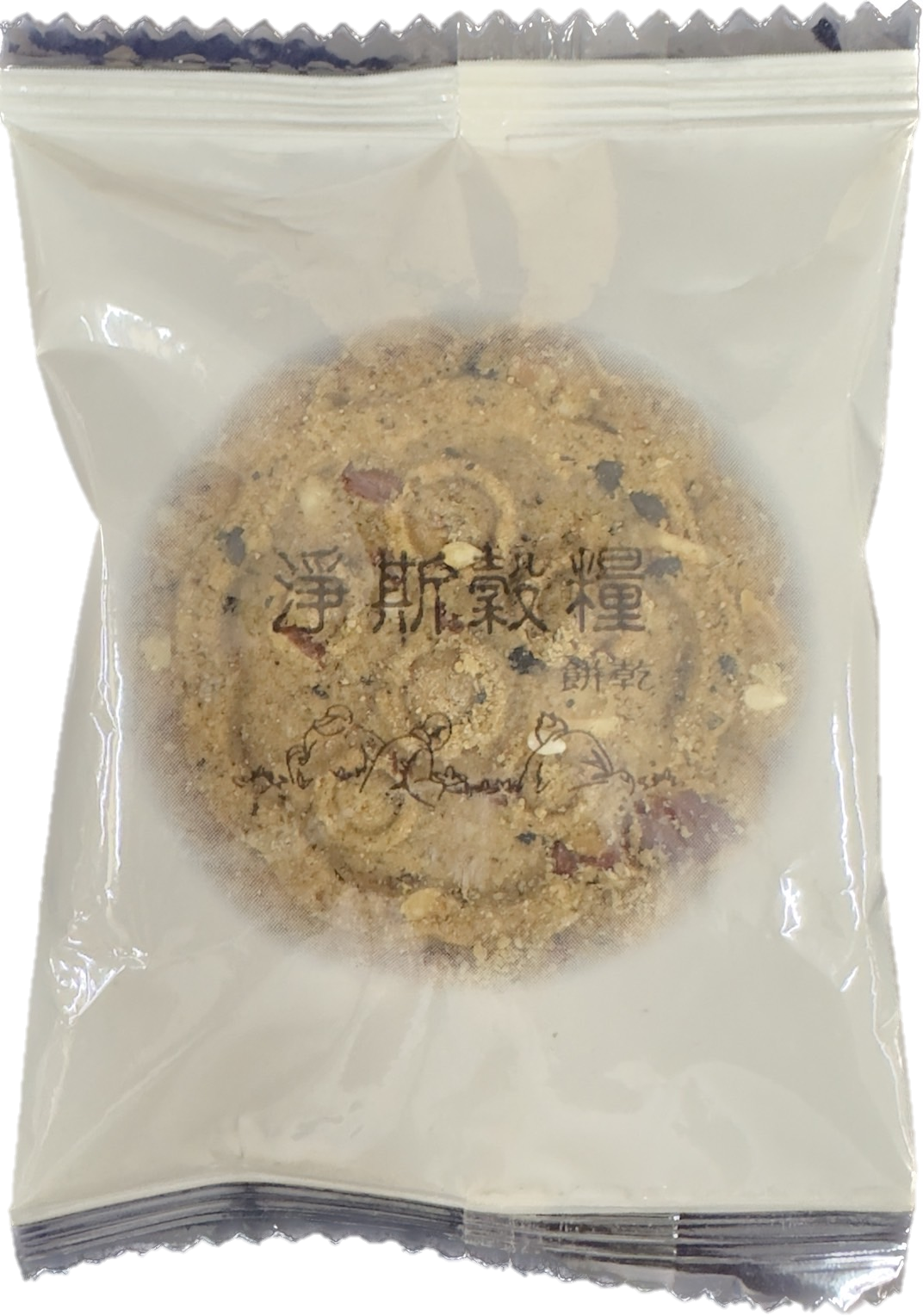 社區場次
福慧袋包裝方式如下
正面
「淨斯本草飲」
背面
「淨斯茶包」
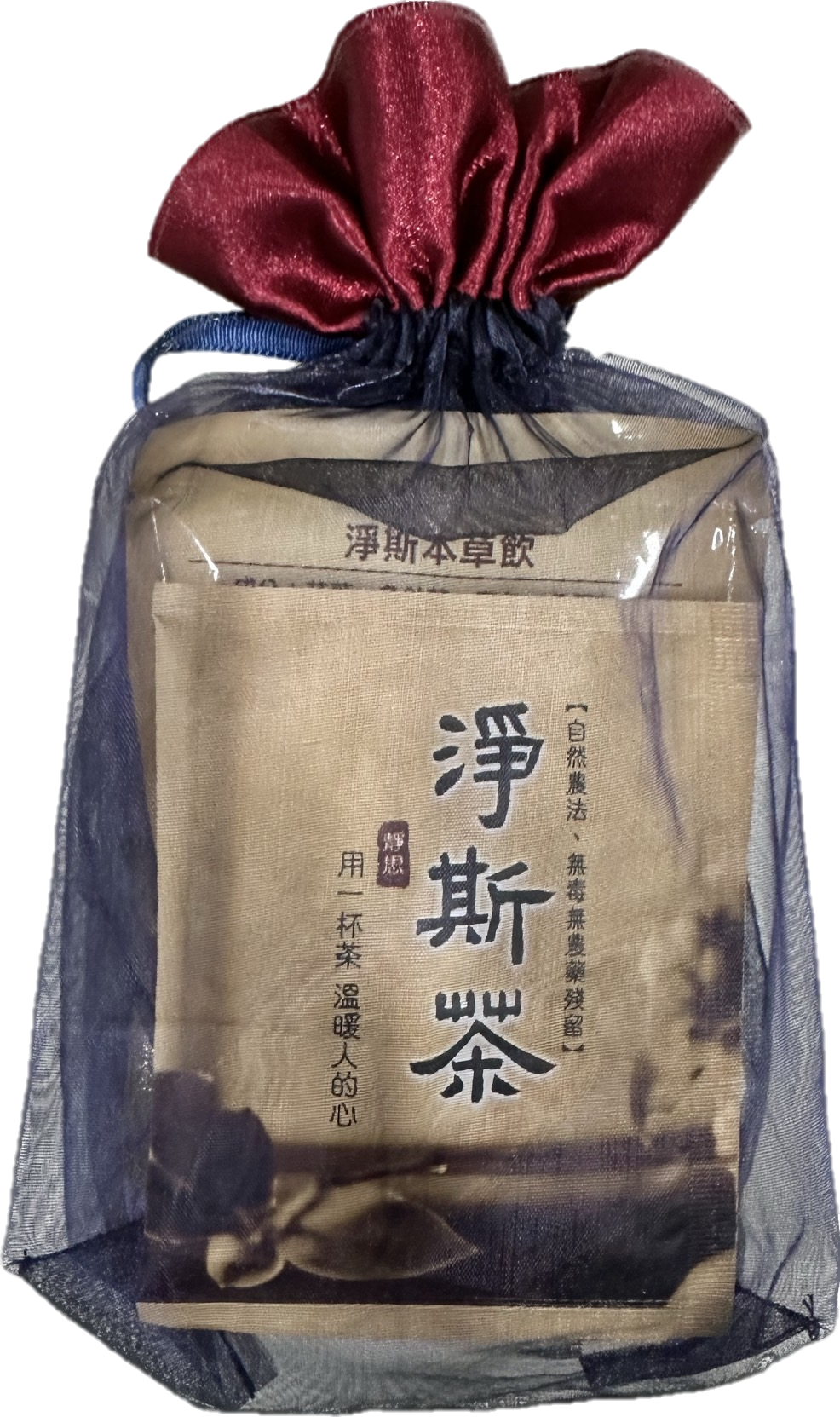 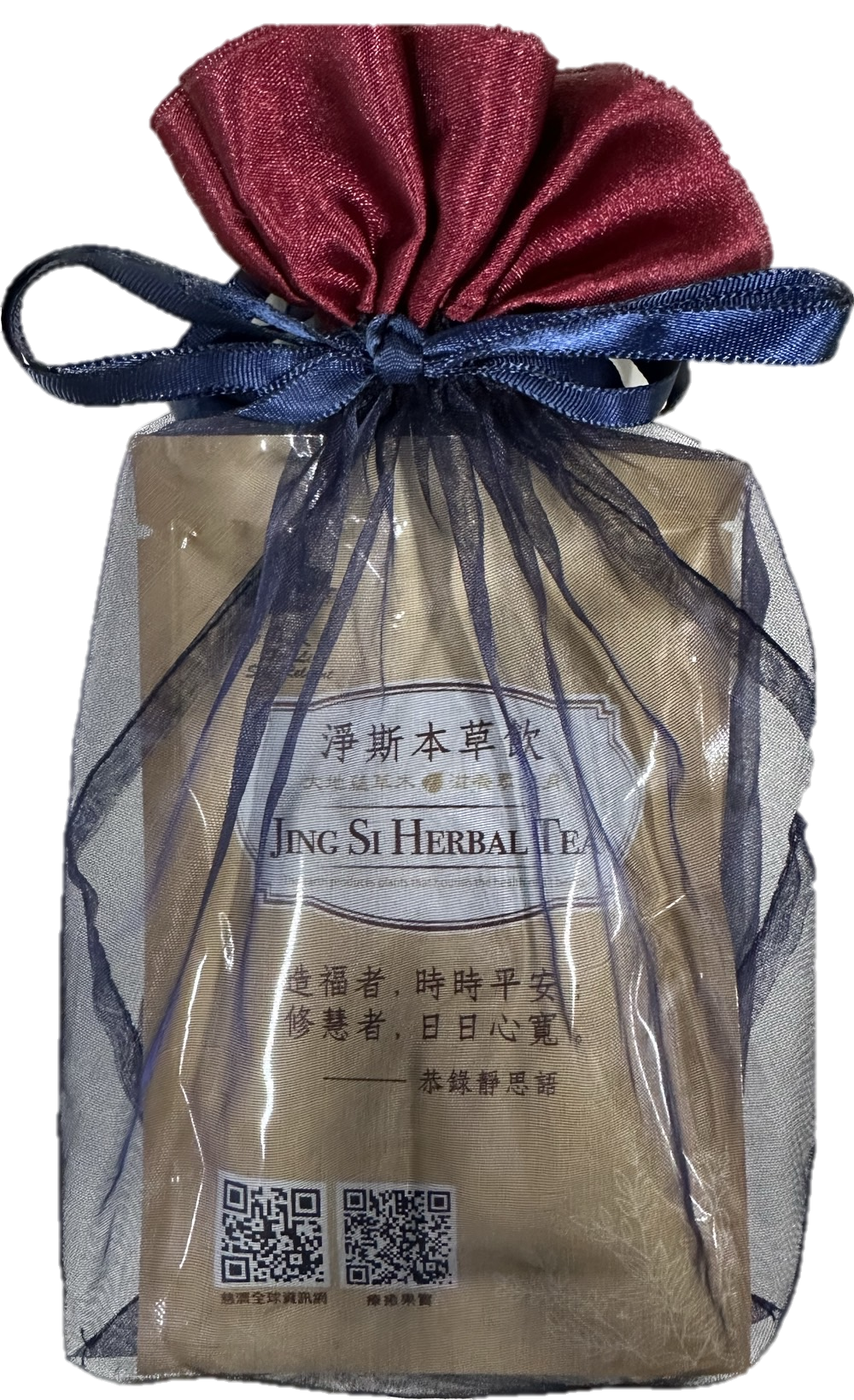 社區場次
2011年款慈濟福慧燈
2011年發予
《點燈方式》姆指同時施力按同心圓(不能壓燭心!)
社區場次
歡喜有緣福慧紅包與兒童福慧袋
福慧紅包：歡喜有緣福慧紅包，一人一只(6歲以下兒童除外)。
社區場次以「歡喜有緣福慧紅包」為傳家紅包。
兒童福慧袋：6歲以下兒童一人一份（以福慧紅包空袋裝）。
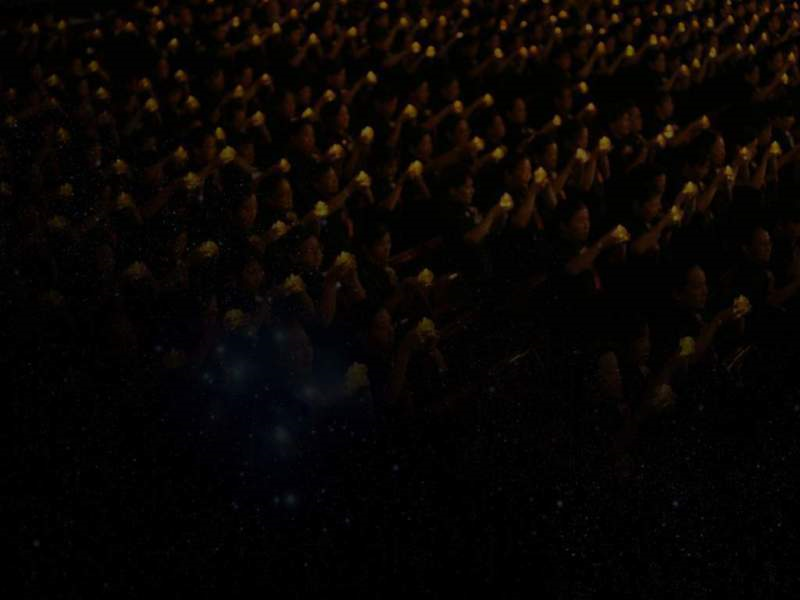 歡喜有緣福慧紅包展開圖示
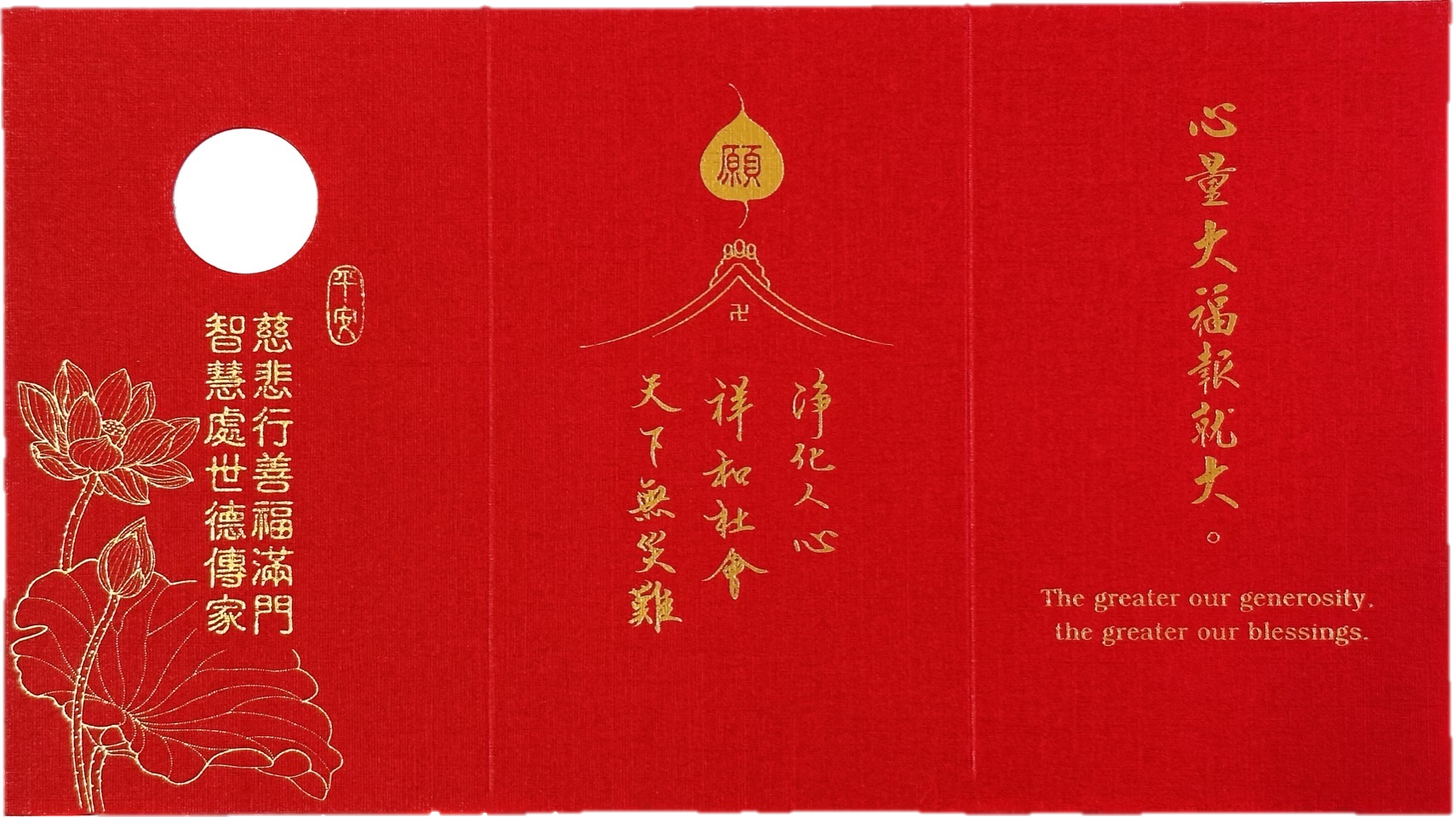 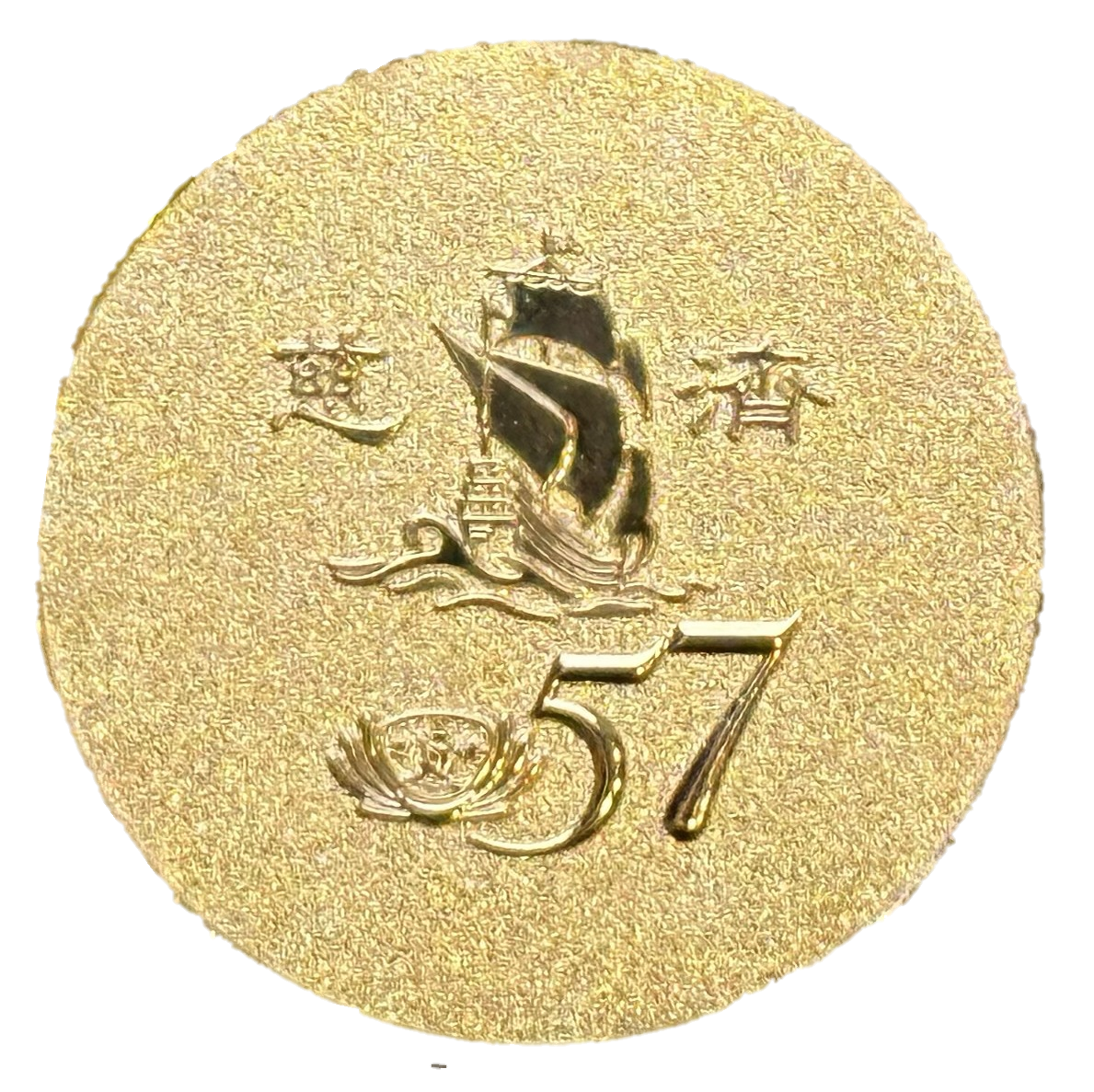 外頁
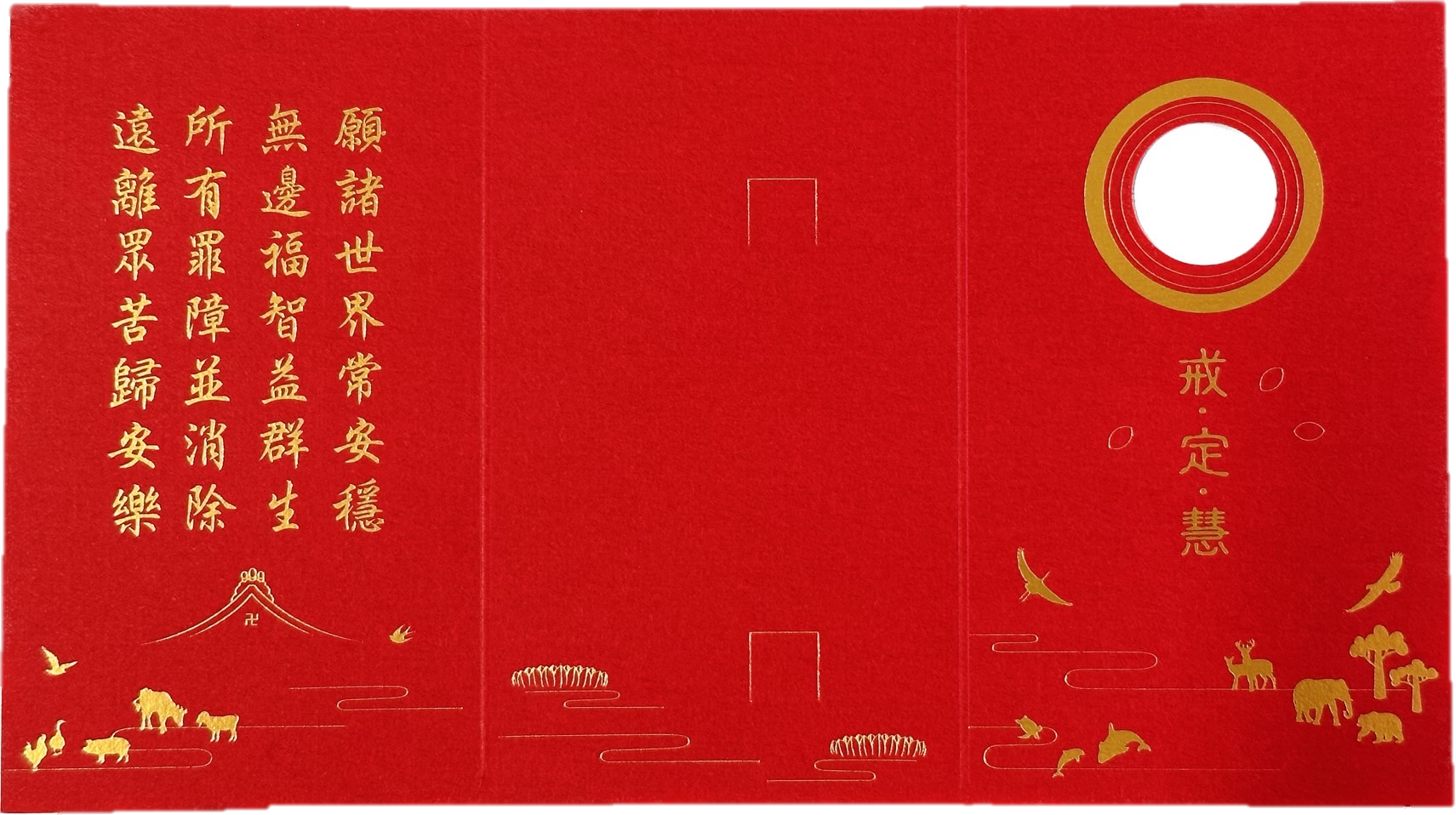 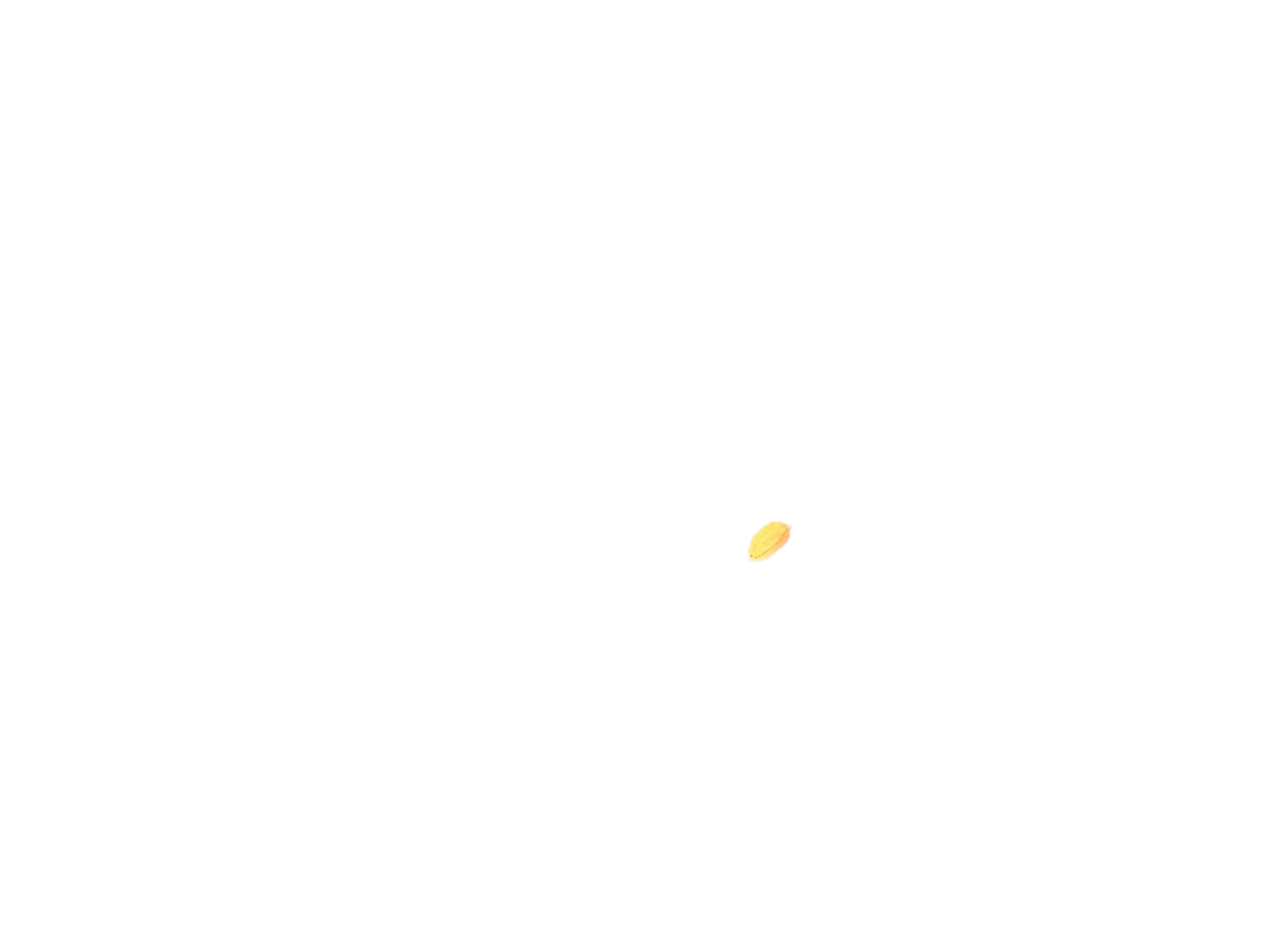 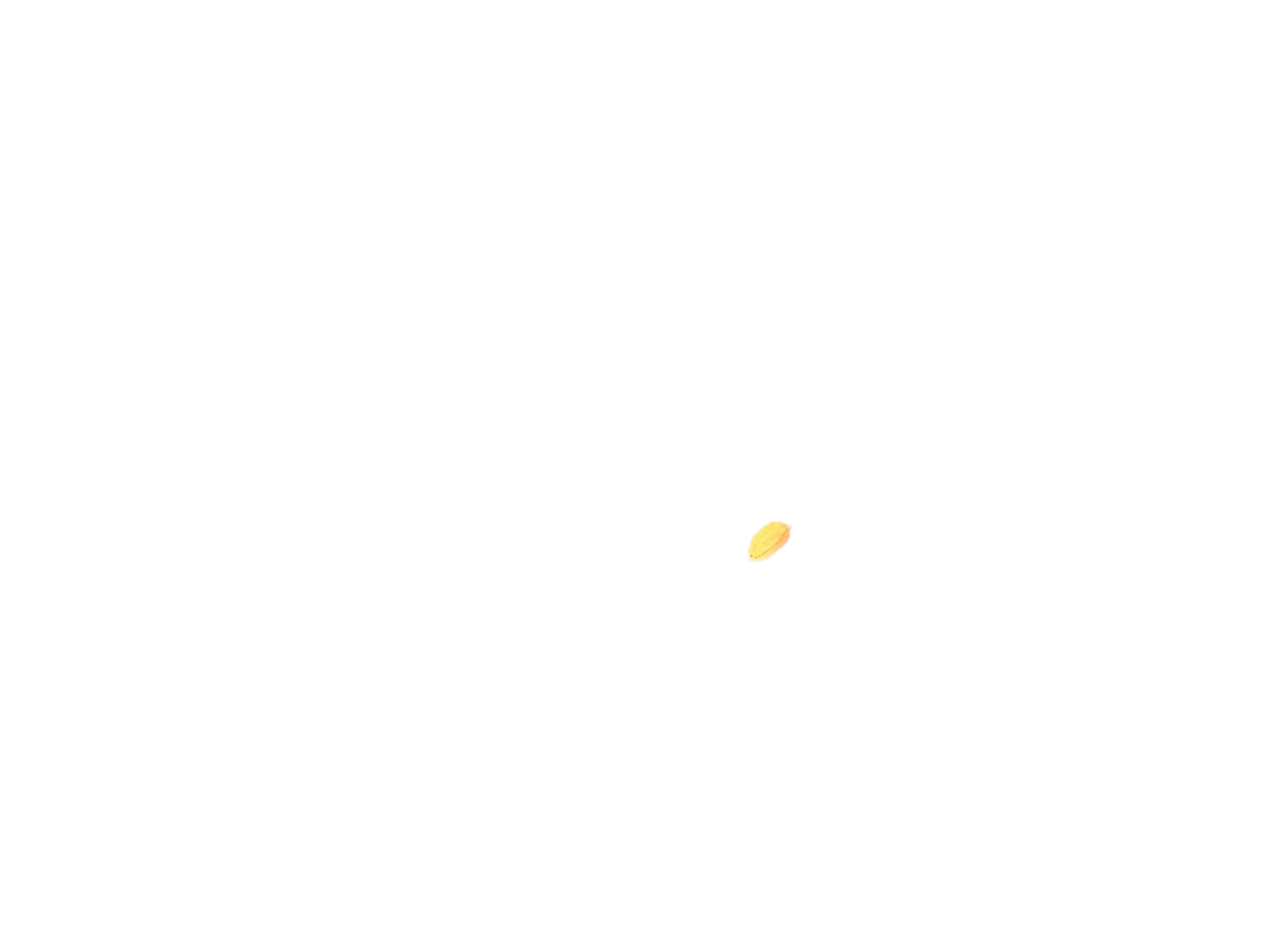 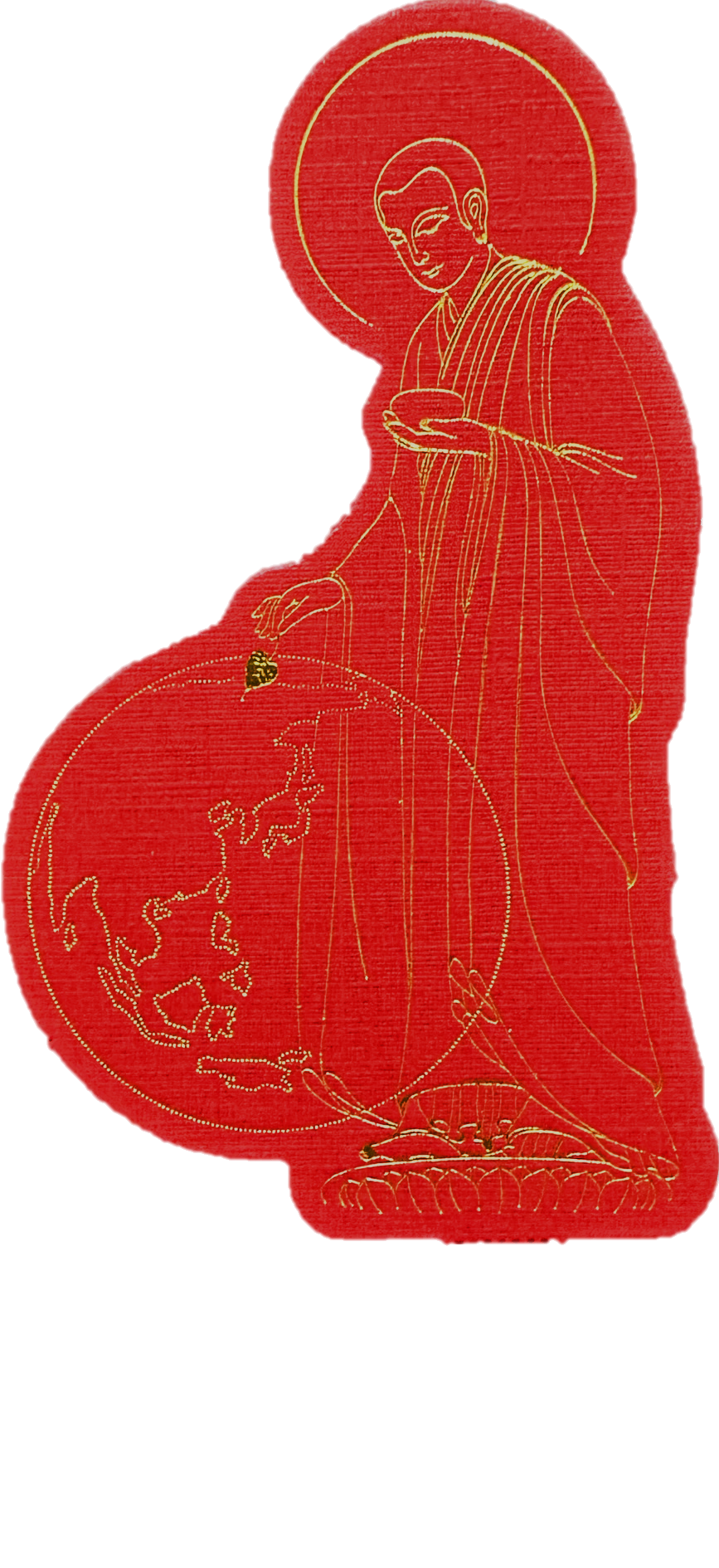 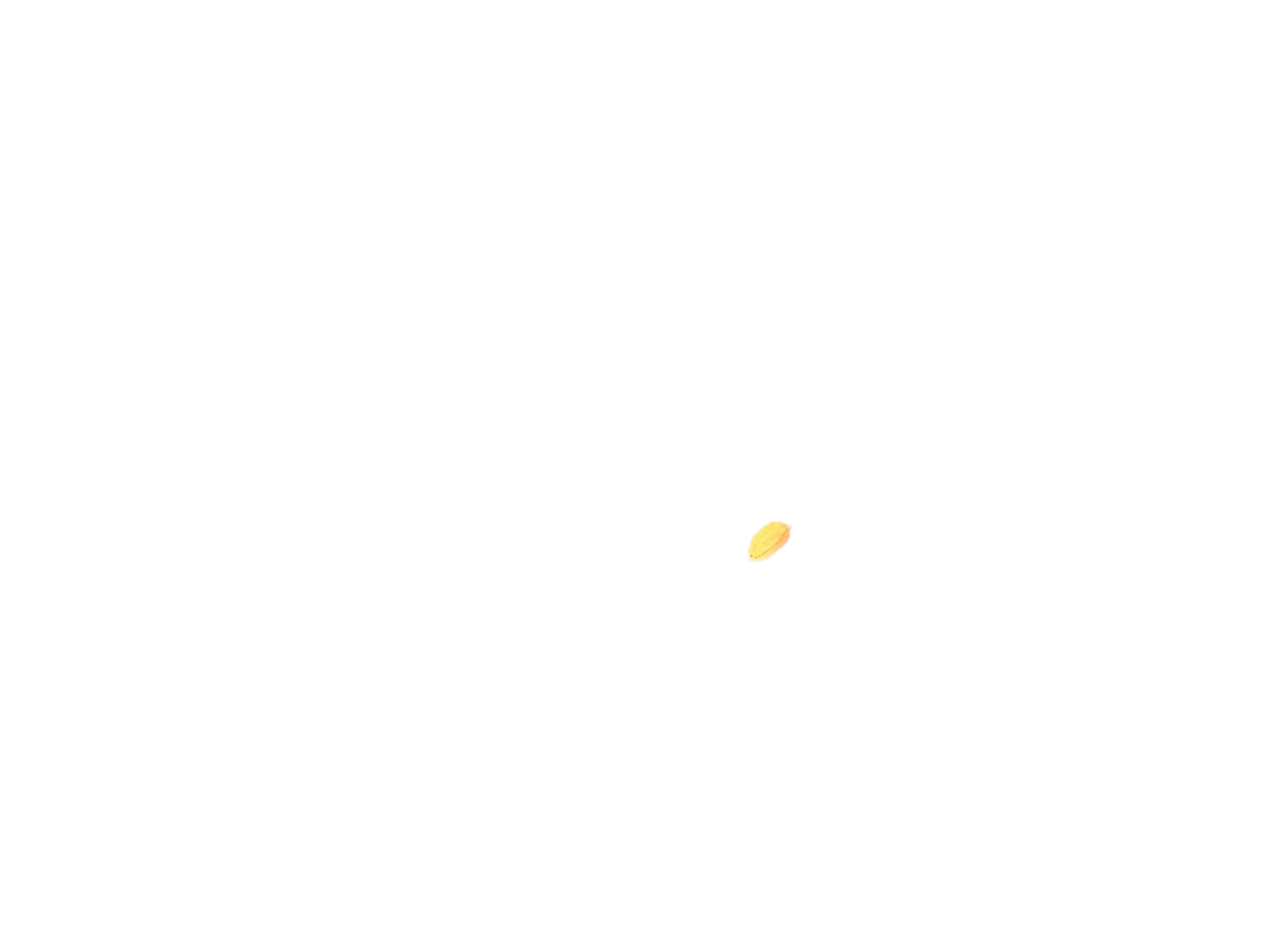 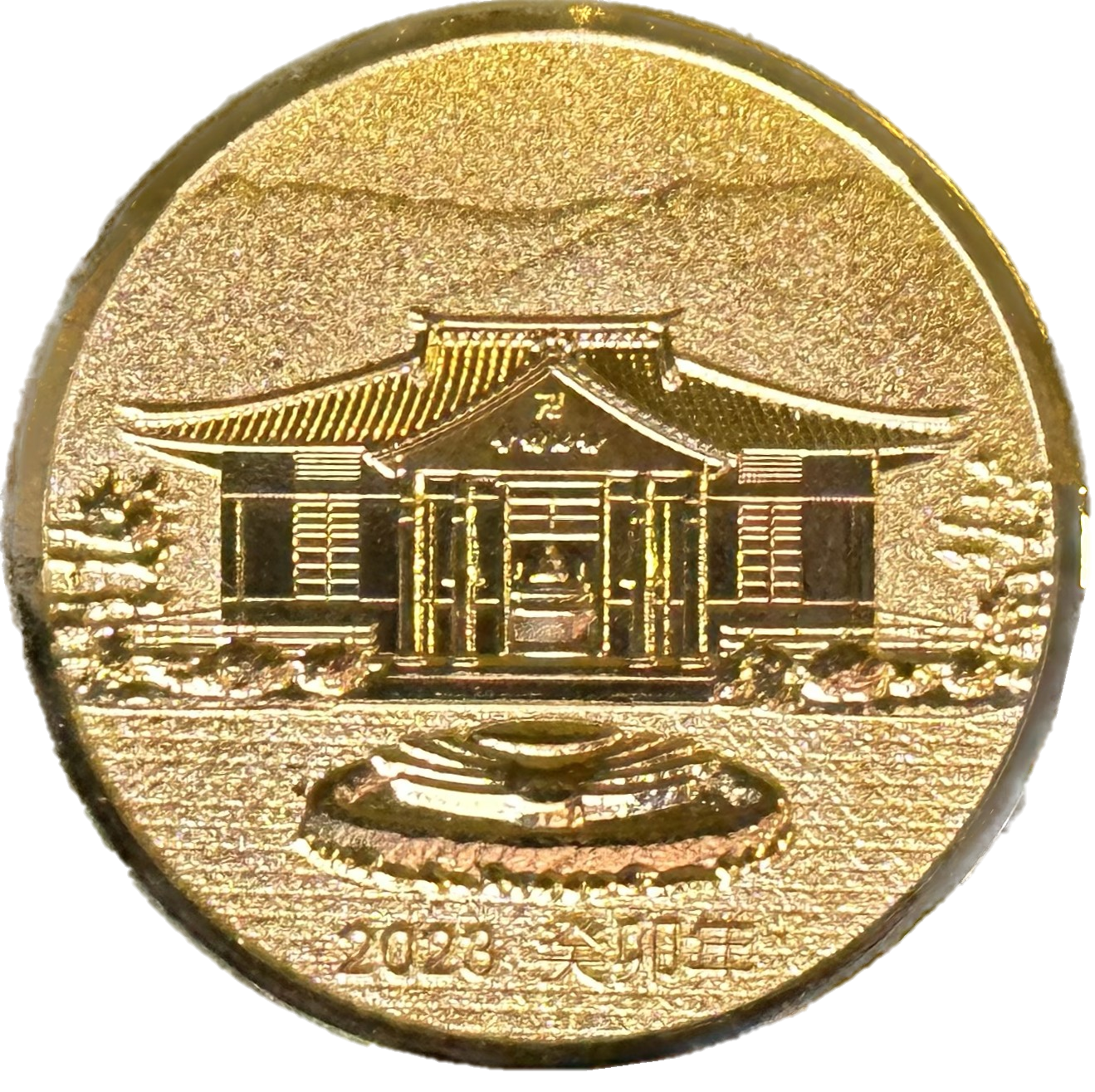 內頁
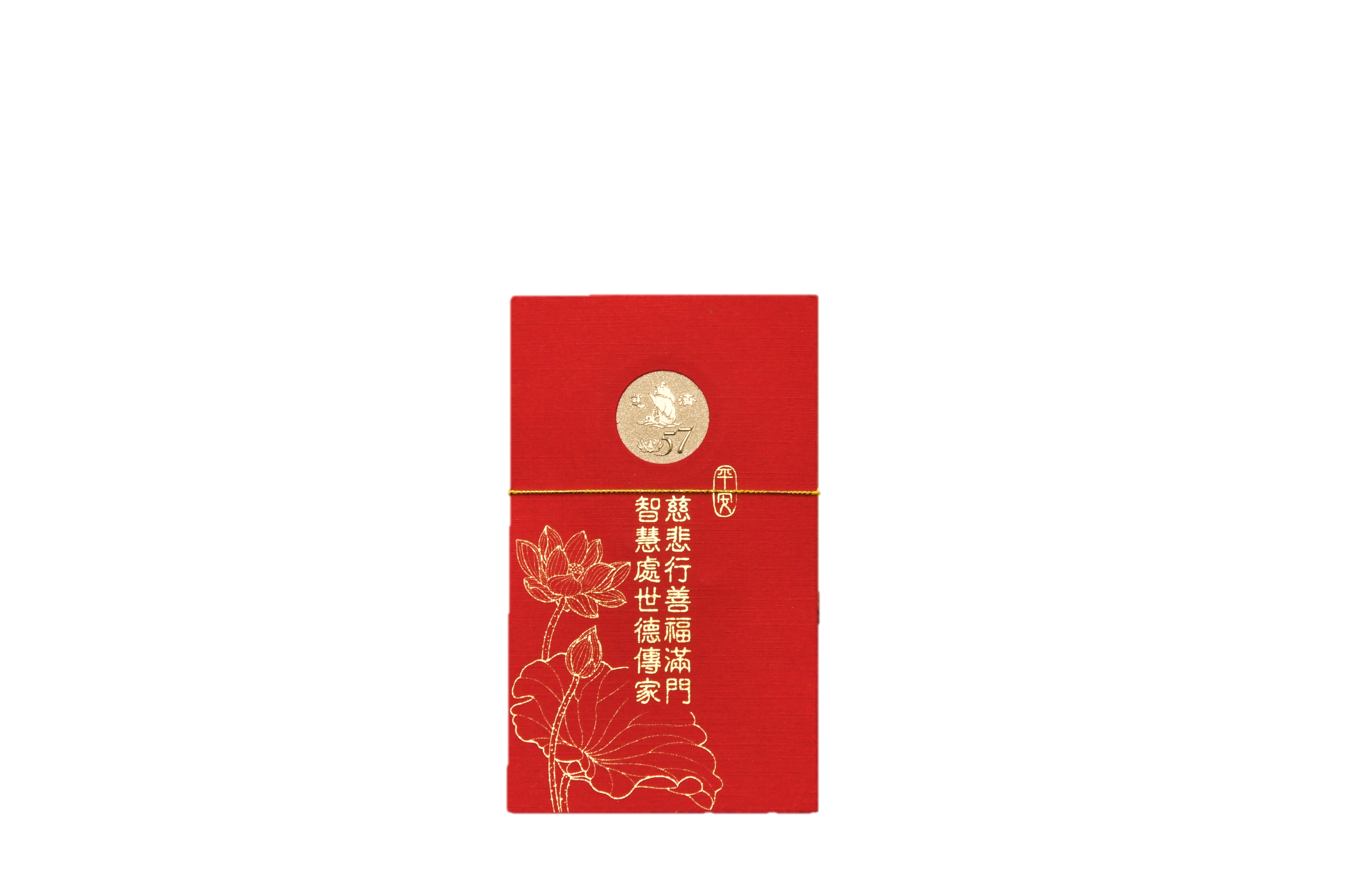 歡喜有緣福慧紅包圖示
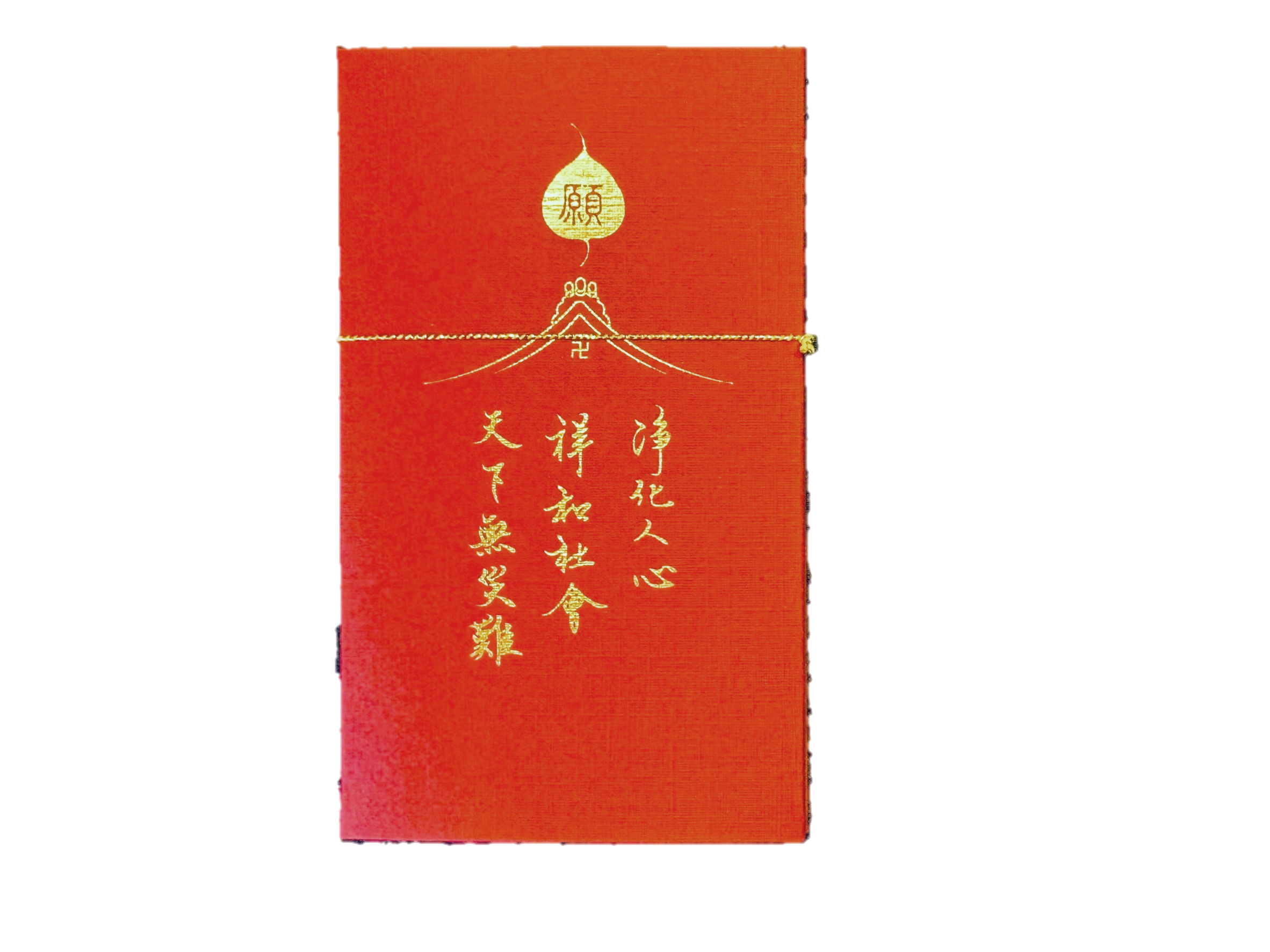 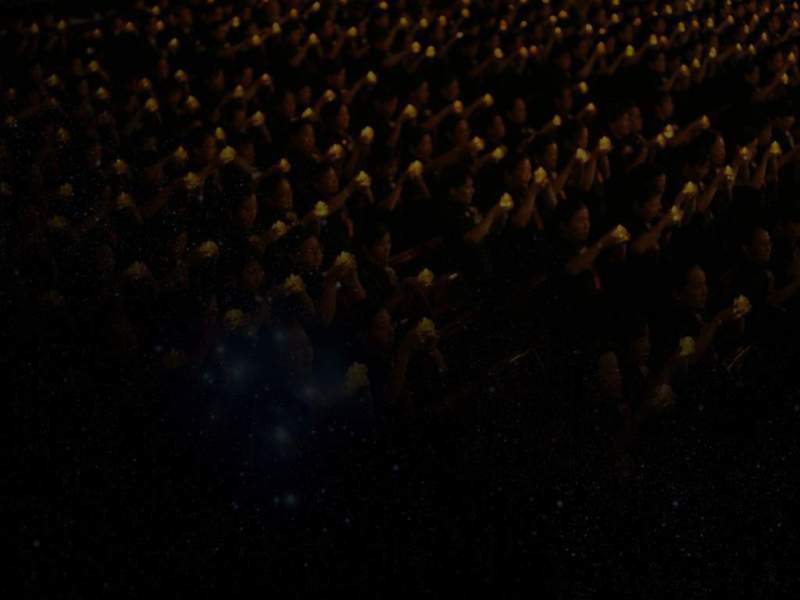 歡喜有緣福慧紅包擺盤
1疊6只
平放擺放2排
（共60只）
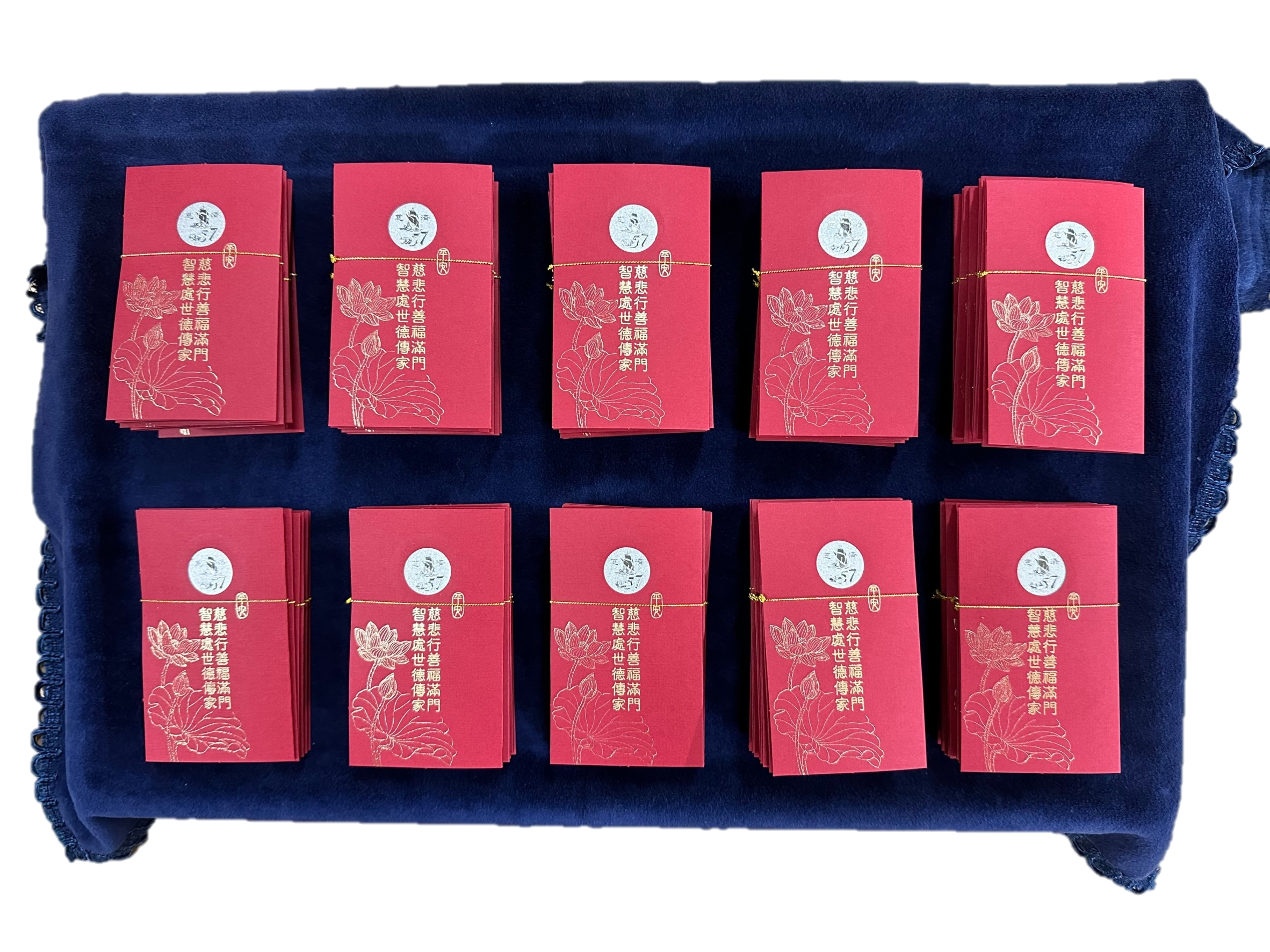 歡喜有緣福慧紅包擺盤
(示範：紀念幣靠近捧盤師姊。)
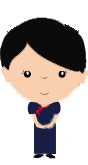 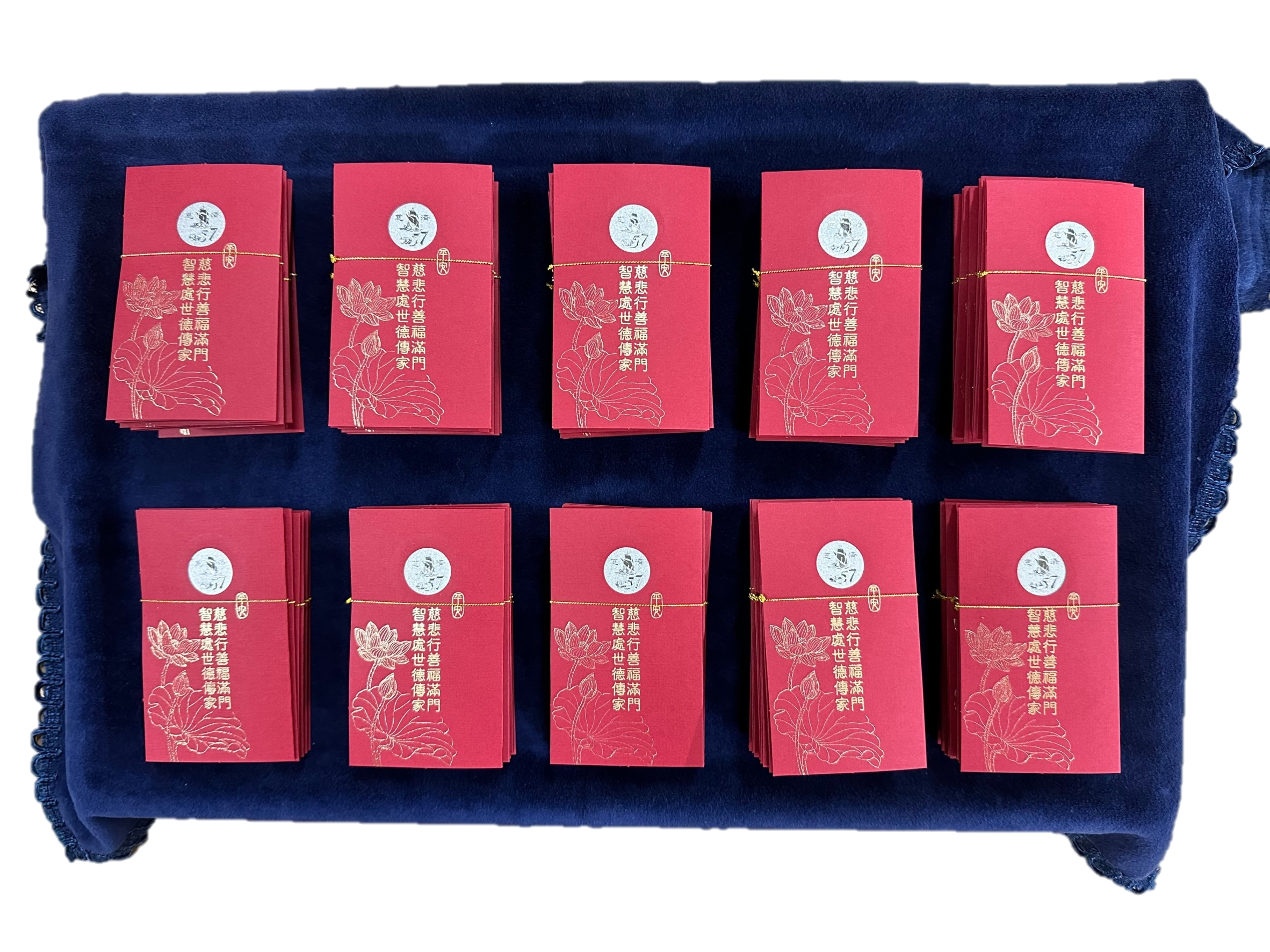 會眾領受紅包時看到正向的「慈悲行善福滿門·智慧處世德傳家」文字
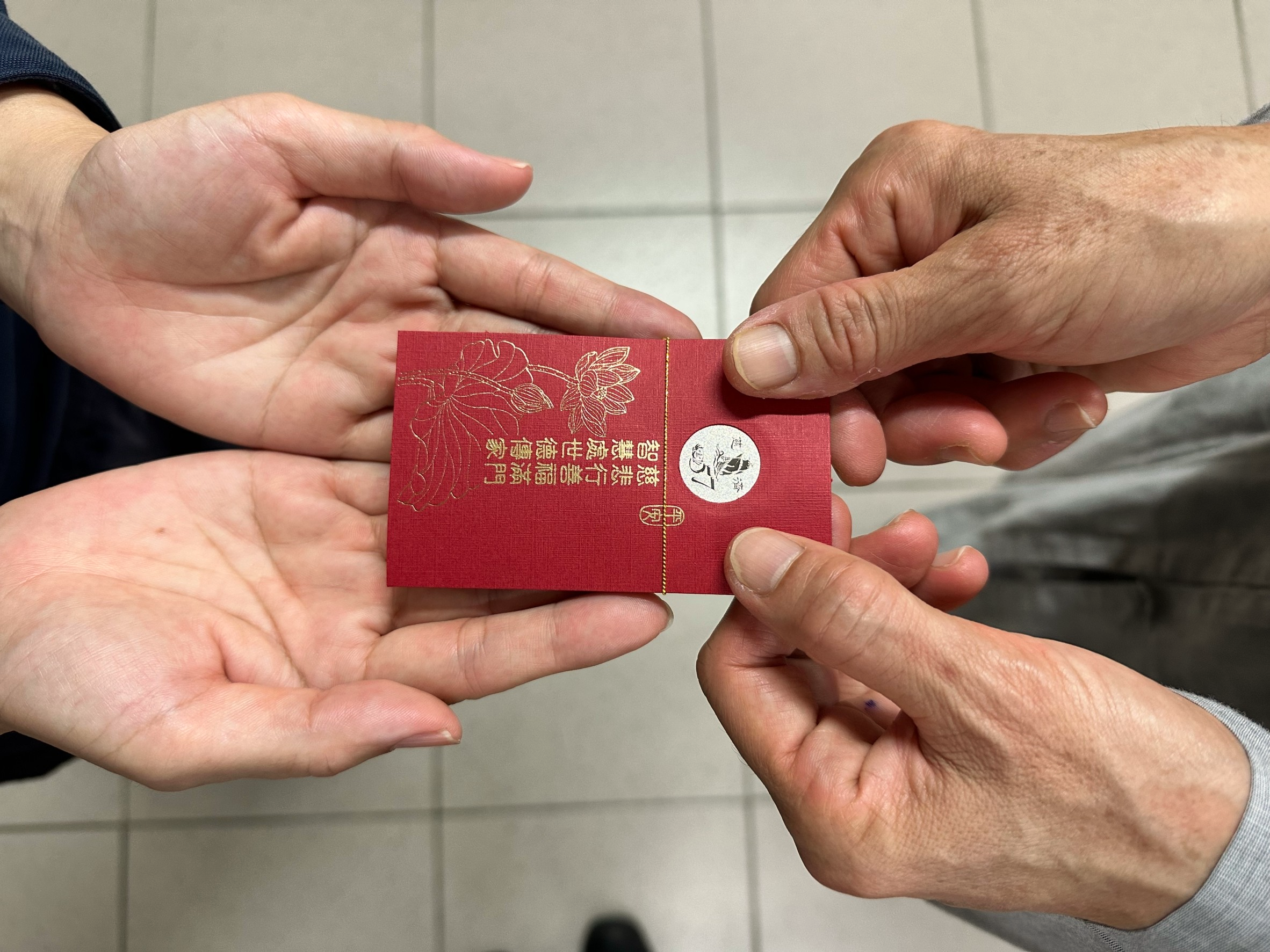 紅包運送之裝箱標示 紙箱外貼上標註2023年 (依紅包上的年份)紅包名稱、數量及區域的紙條
2023年
歡喜有緣福慧紅包
700個(半成品）
2023年
歡喜有緣福慧紅包
500個(完成品）
2023年
紀念金幣福慧紅包
   350個
歡喜有緣福慧紅包
每箱裝700個半成品
歡喜有緣福慧紅包
每箱裝500個完成品
紀念金幣福慧紅包
每箱裝350個
感恩與祝福